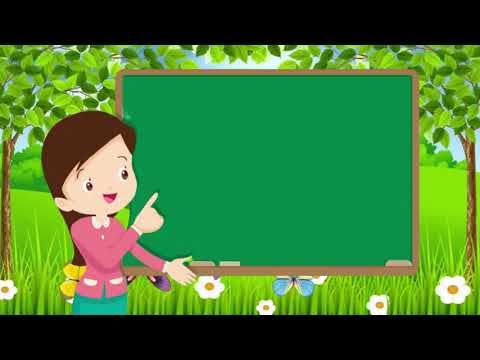 Khởi động
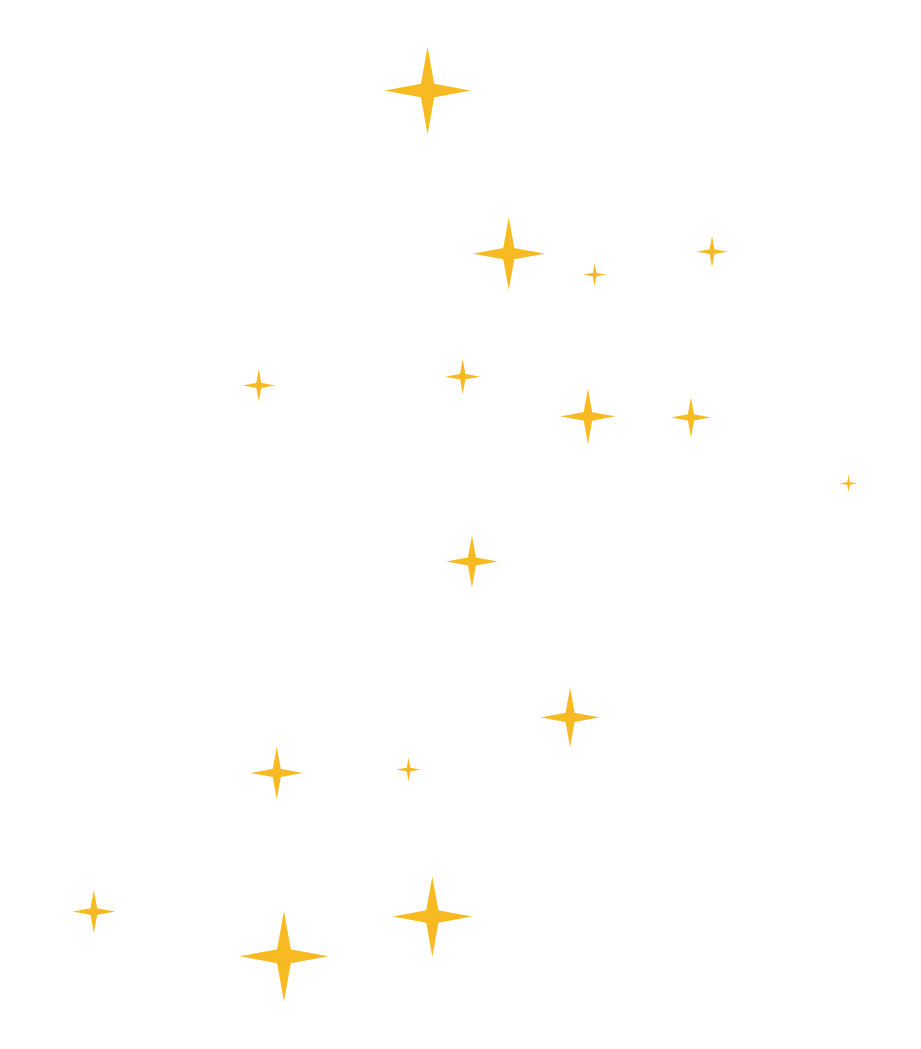 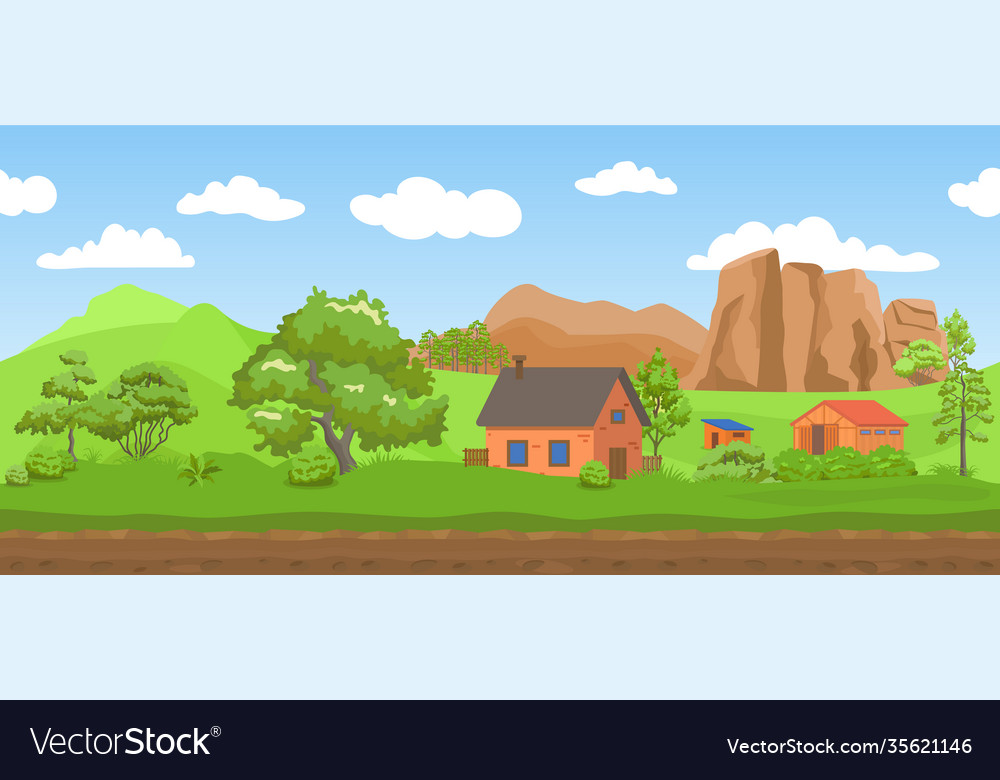 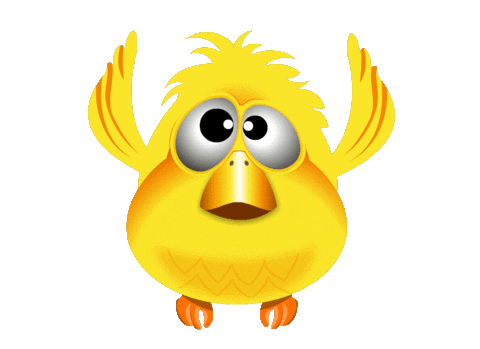 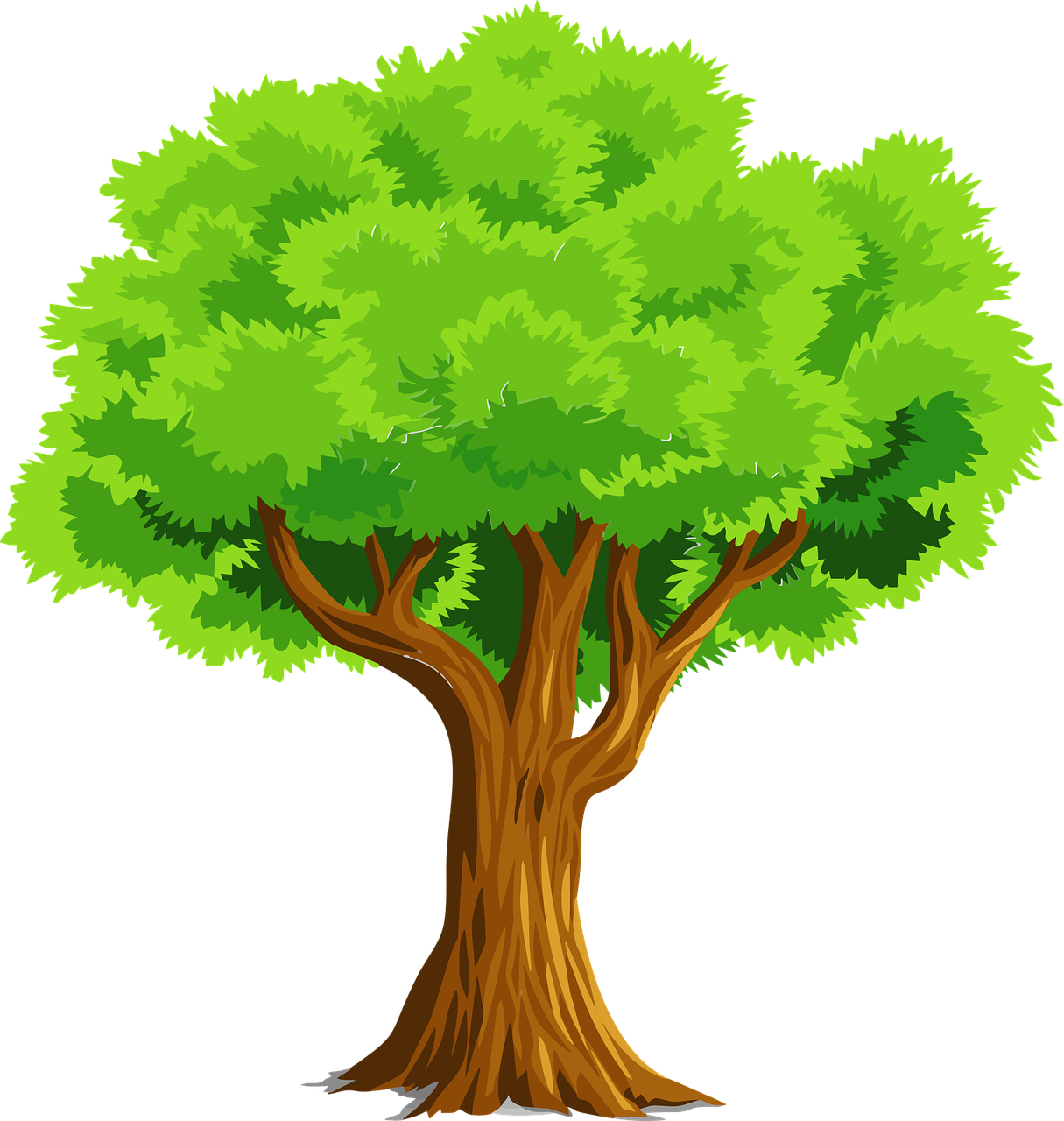 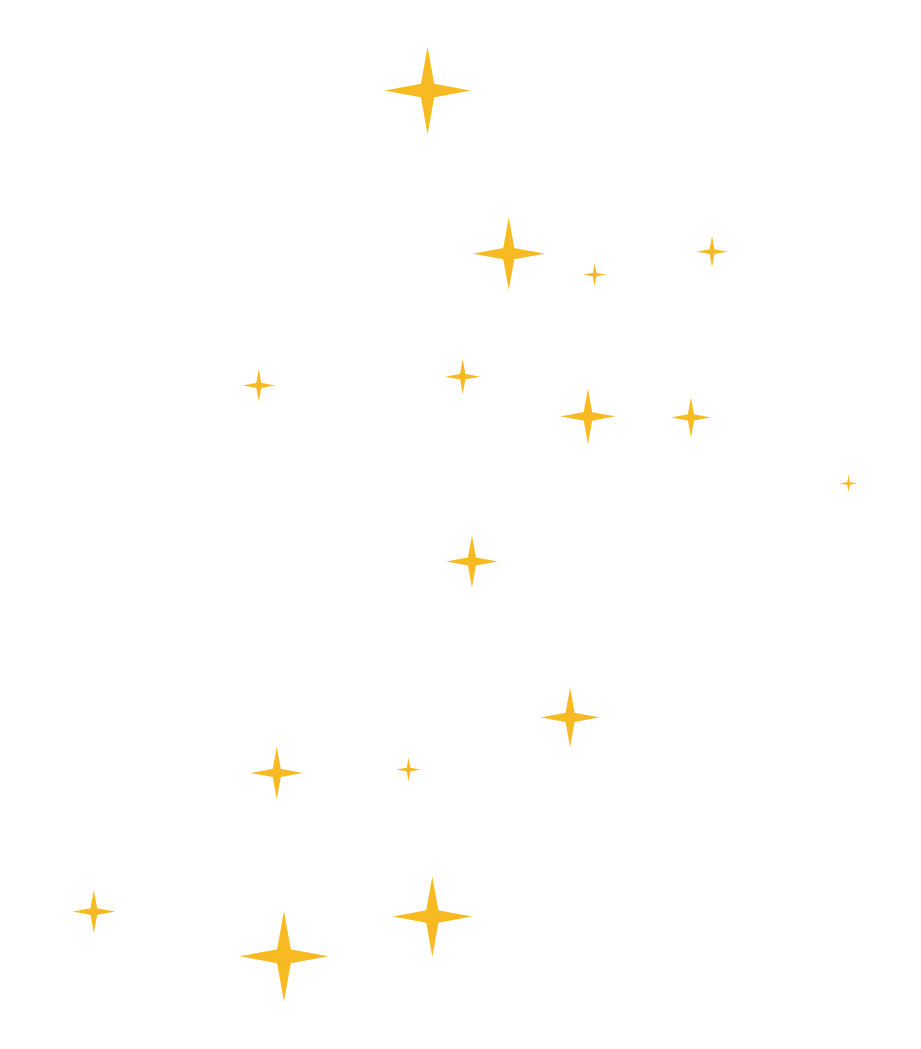 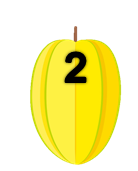 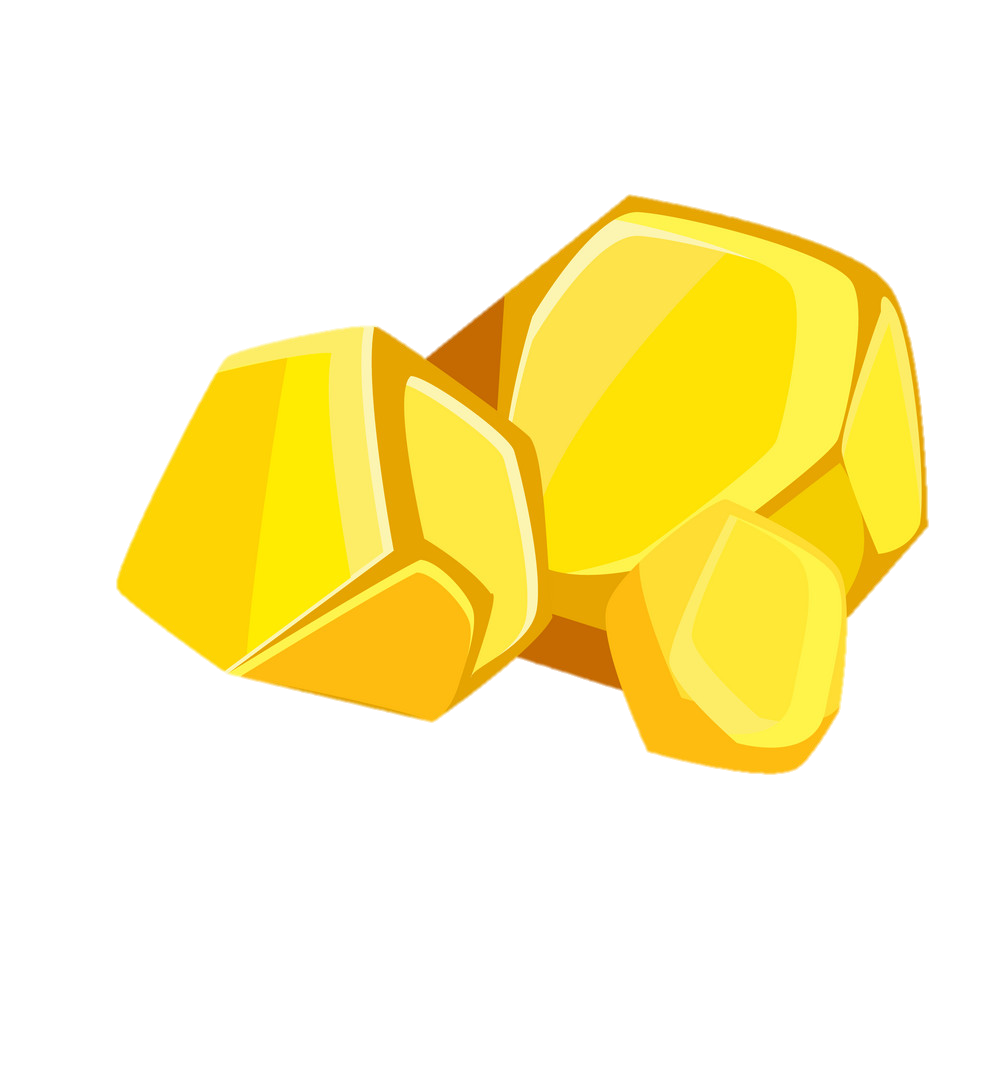 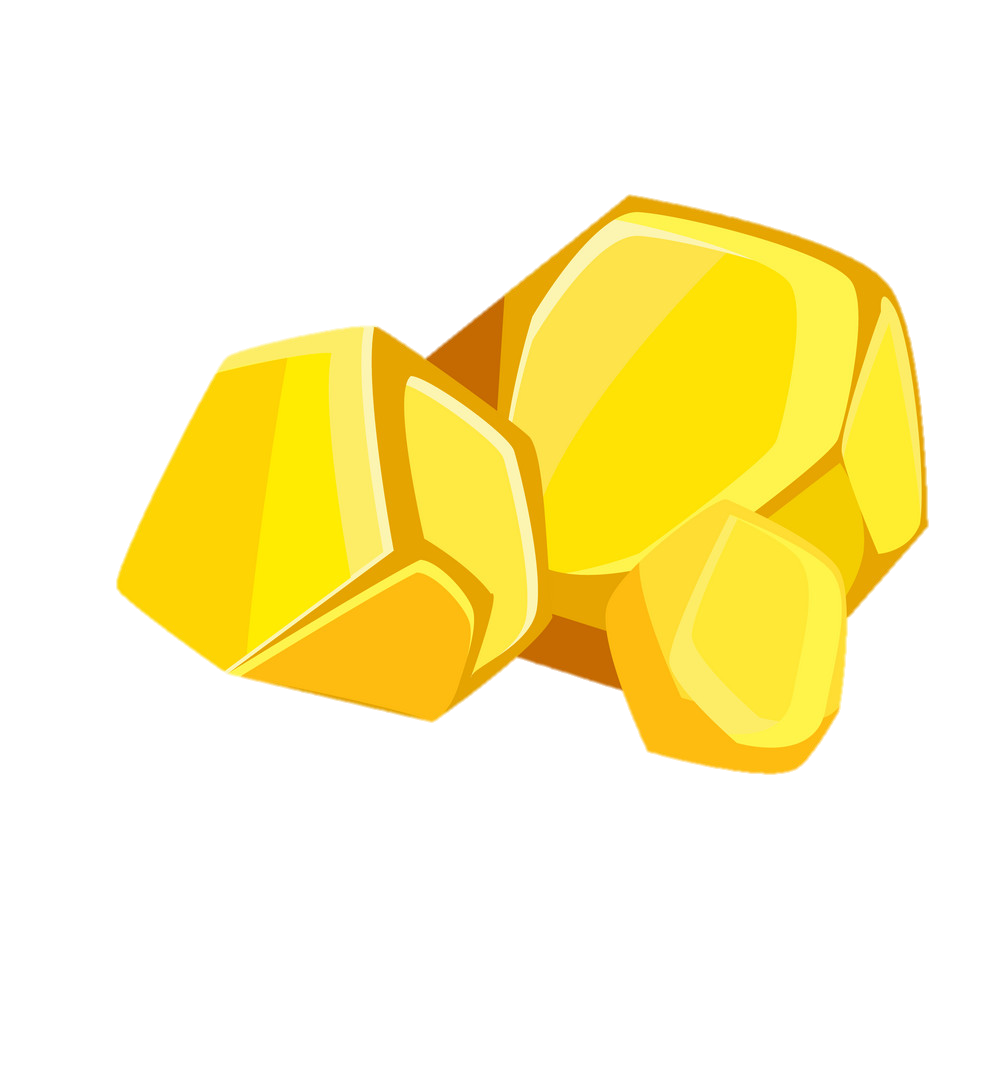 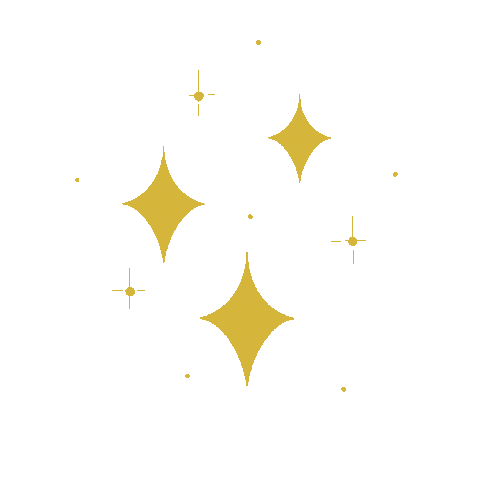 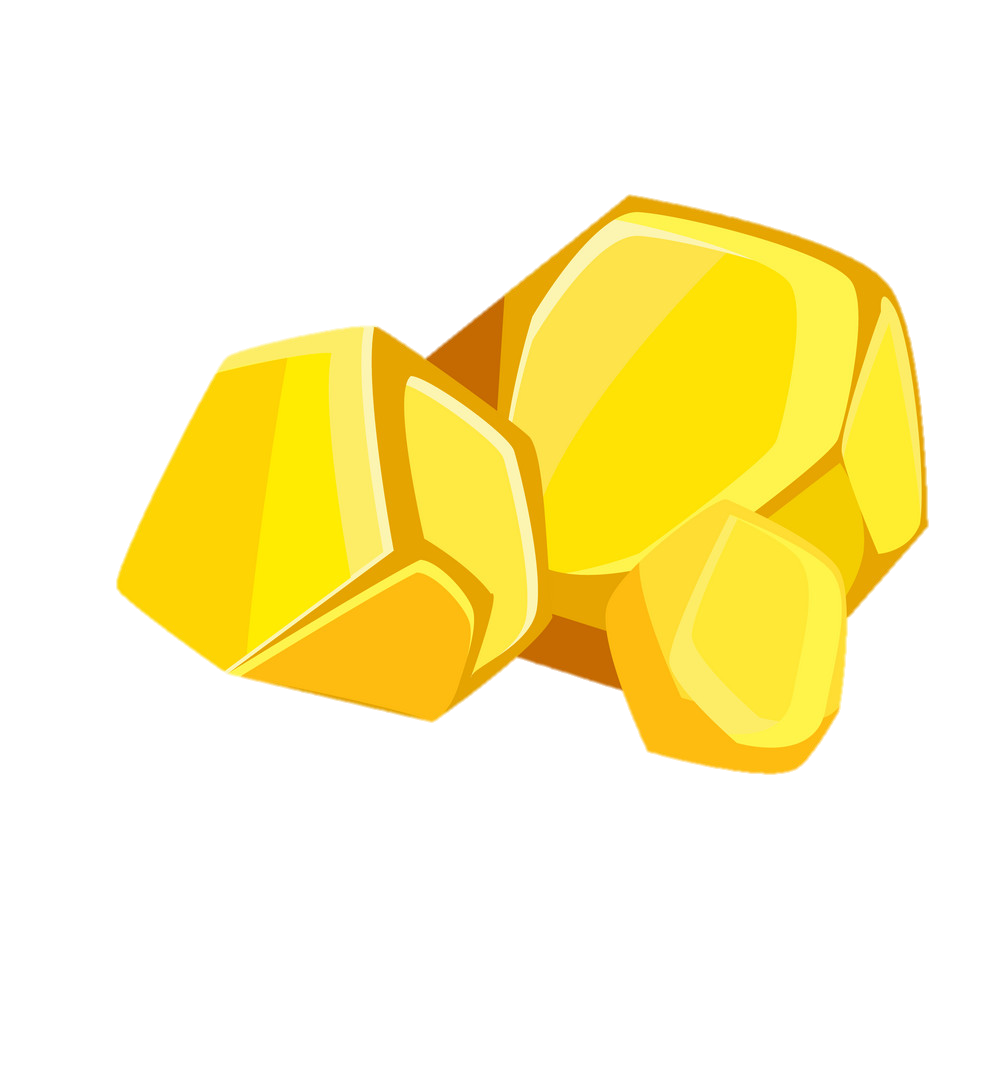 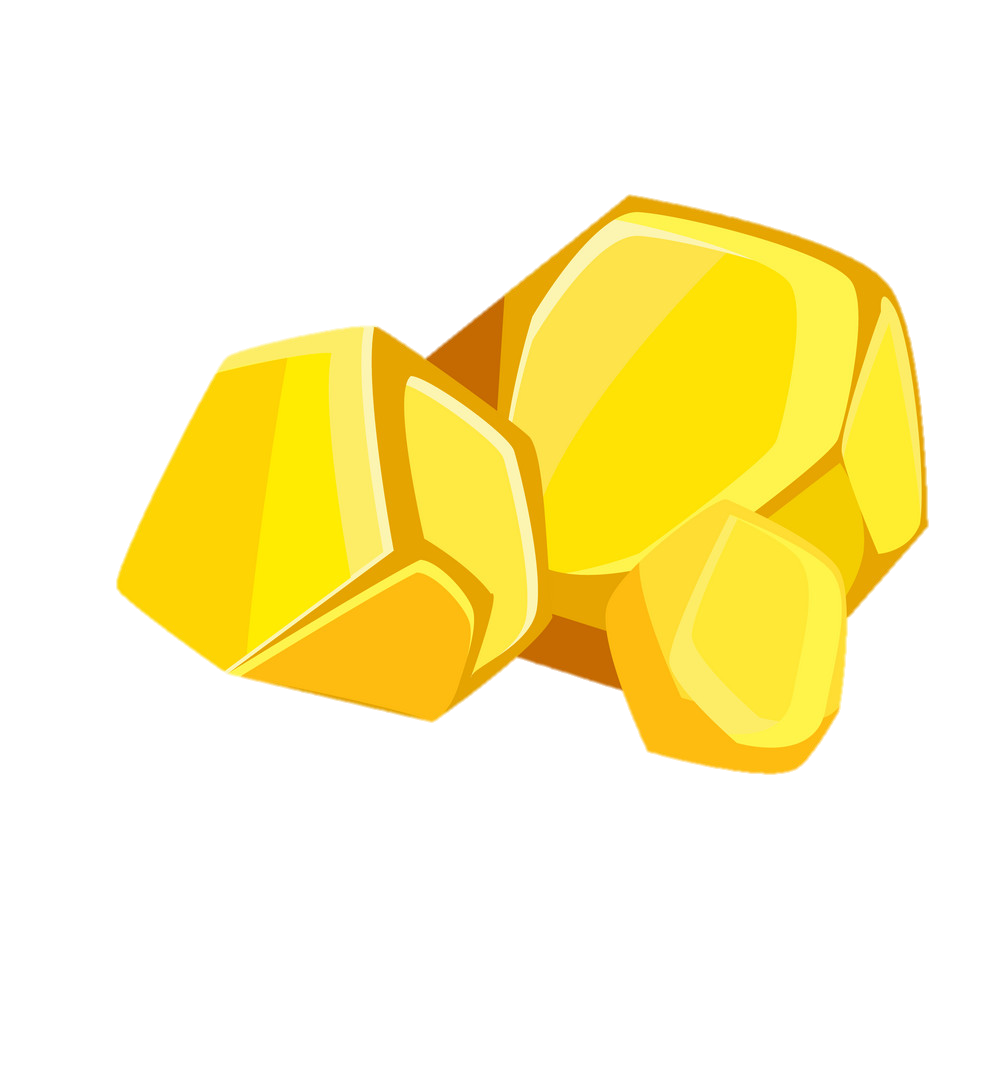 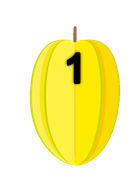 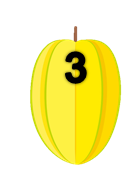 ĂN KHẾ 
TRẢ VÀNG
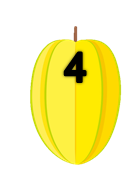 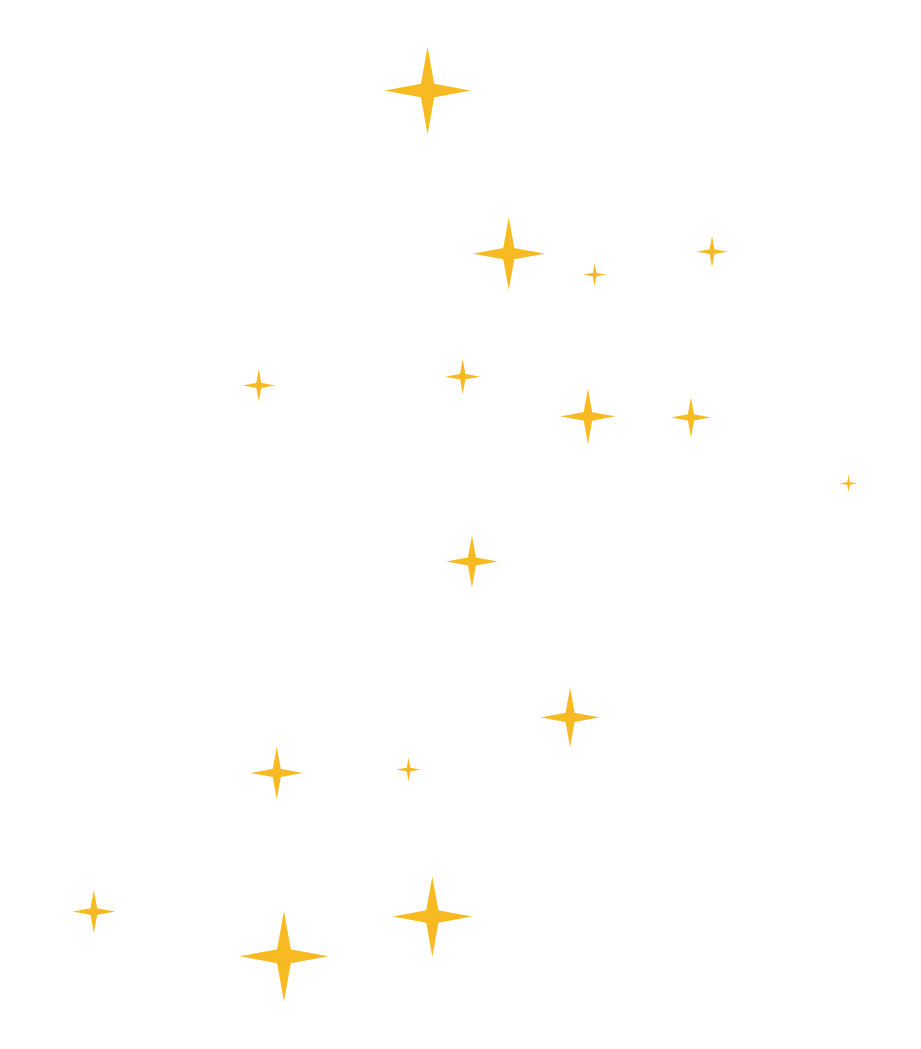 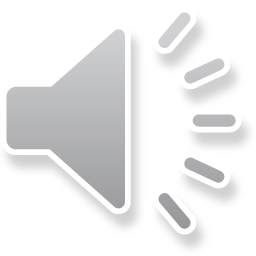 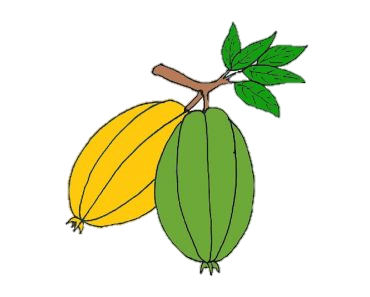 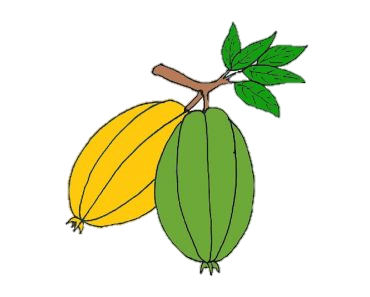 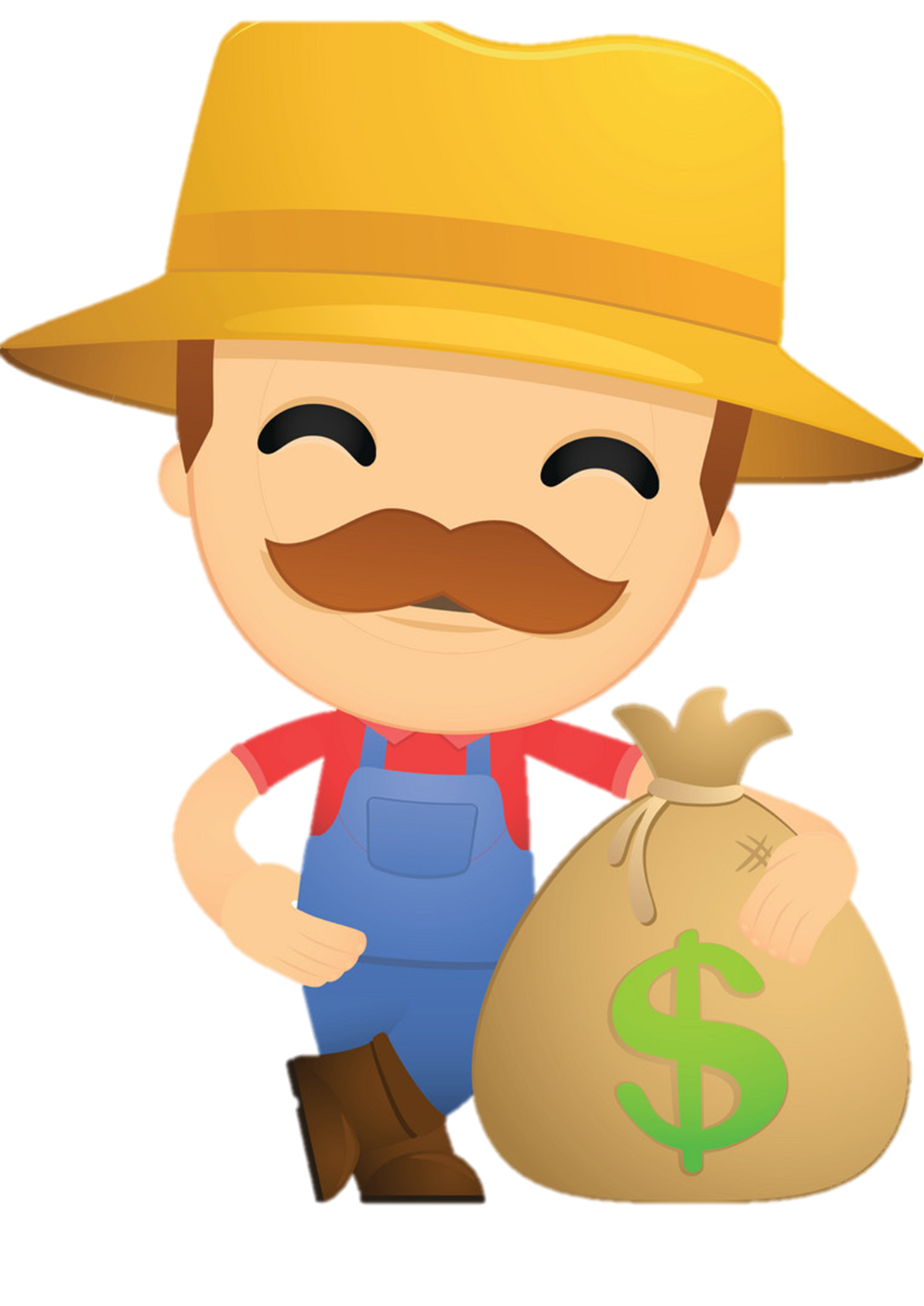 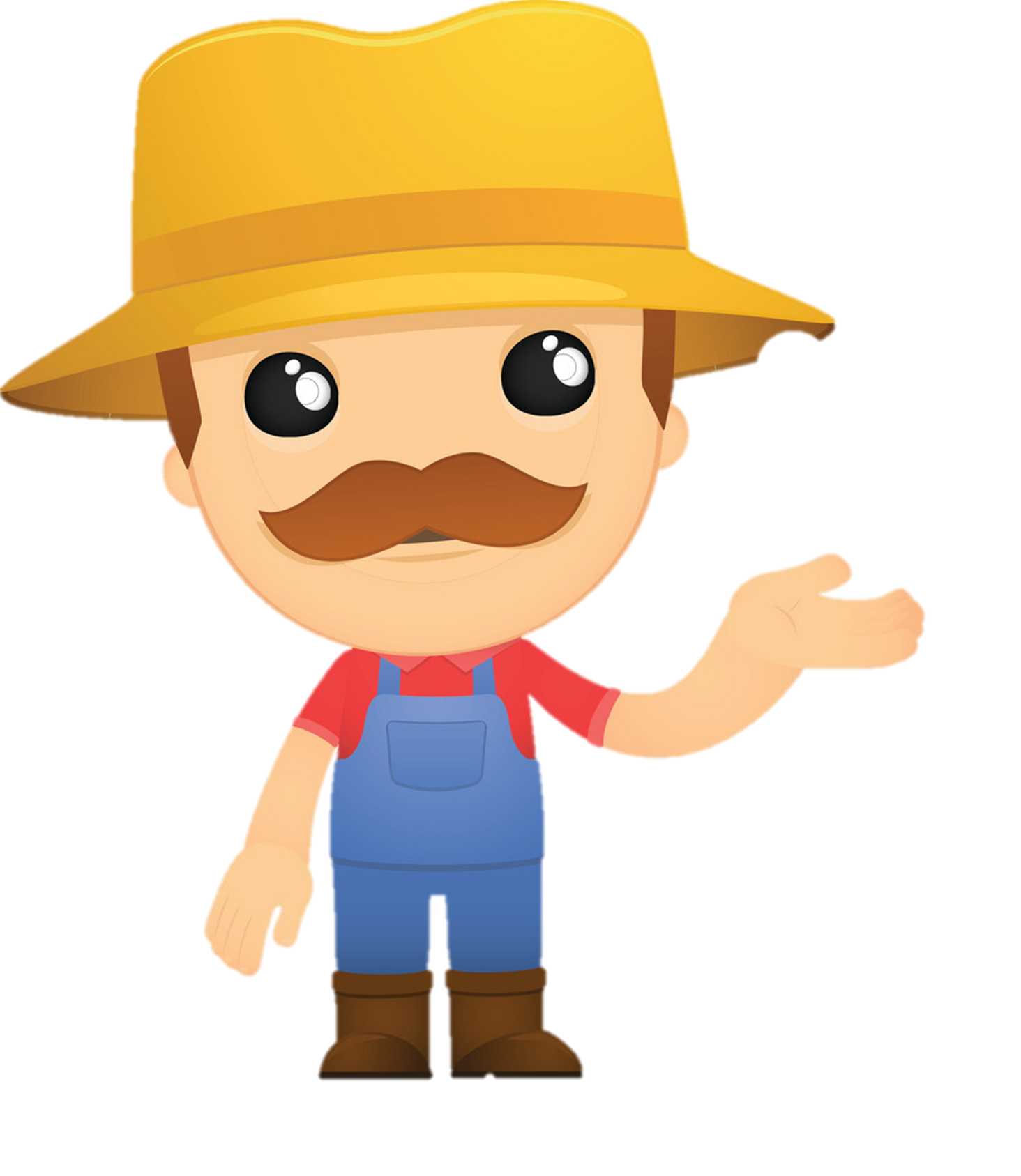 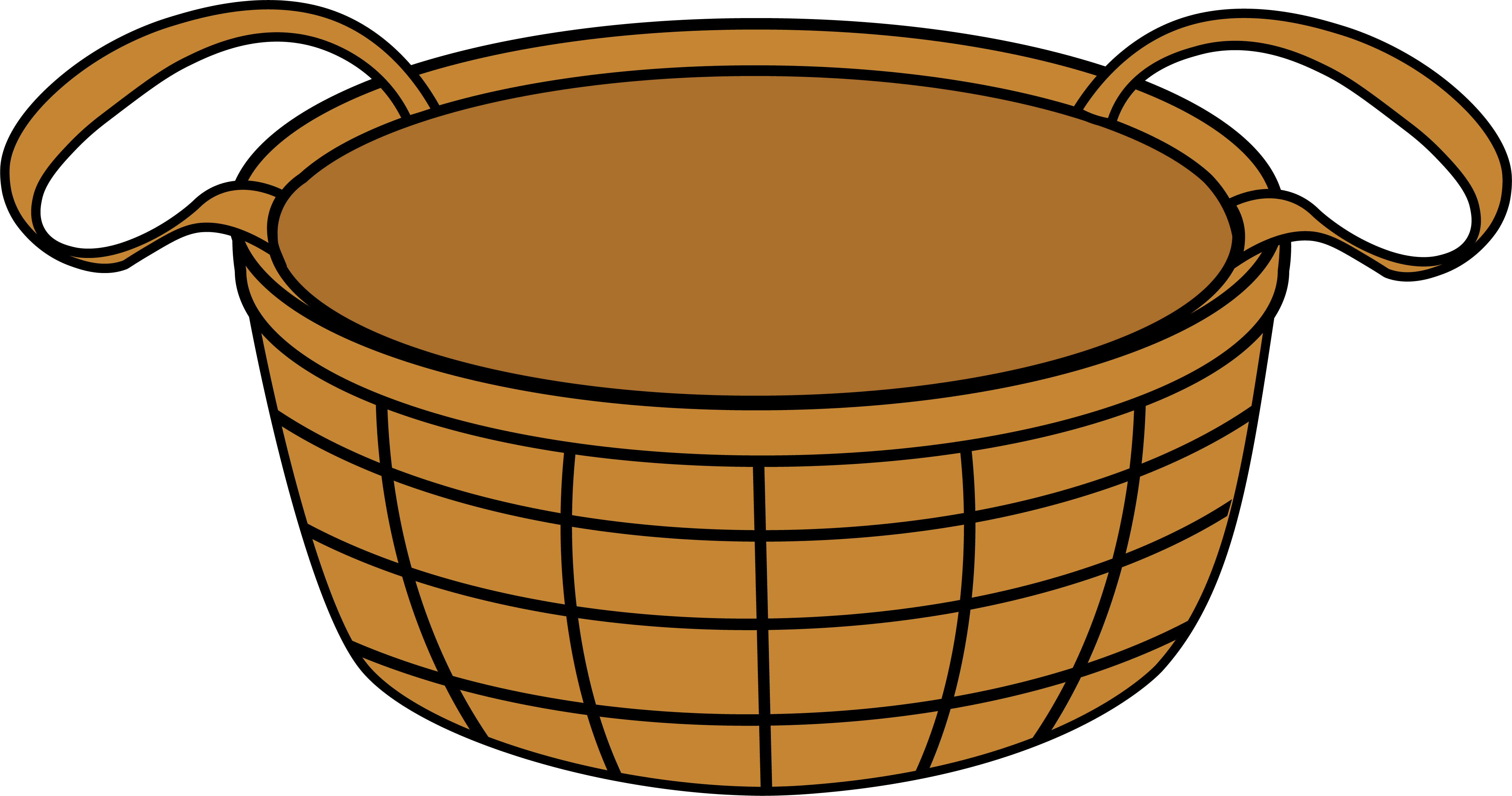 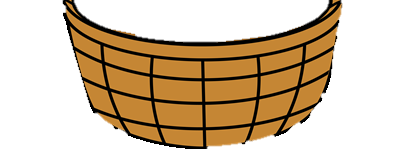 [Speaker Notes: Click vào quả khế để đi đến câu hỏi
Tại slide câu hỏi, click vào con chim để quay về slide này
Chơi xong thì enter để xuất hiên người nông dân hạnh phúc
Click vào người nông dân để đi đến bài mới]
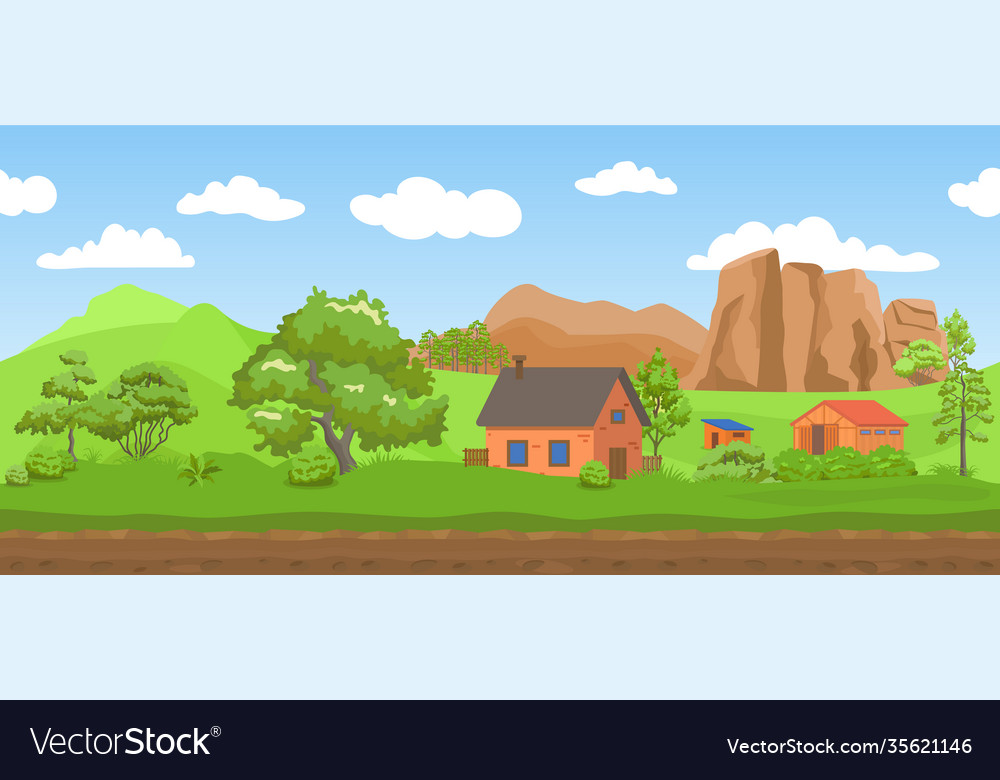 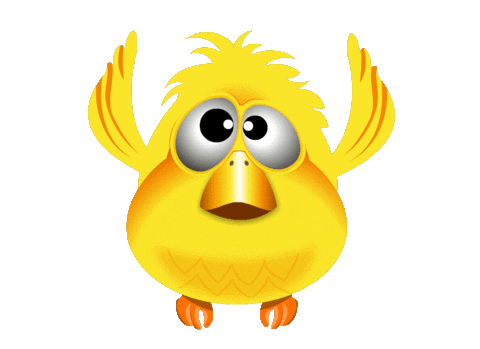 9 – 3 = ?
6
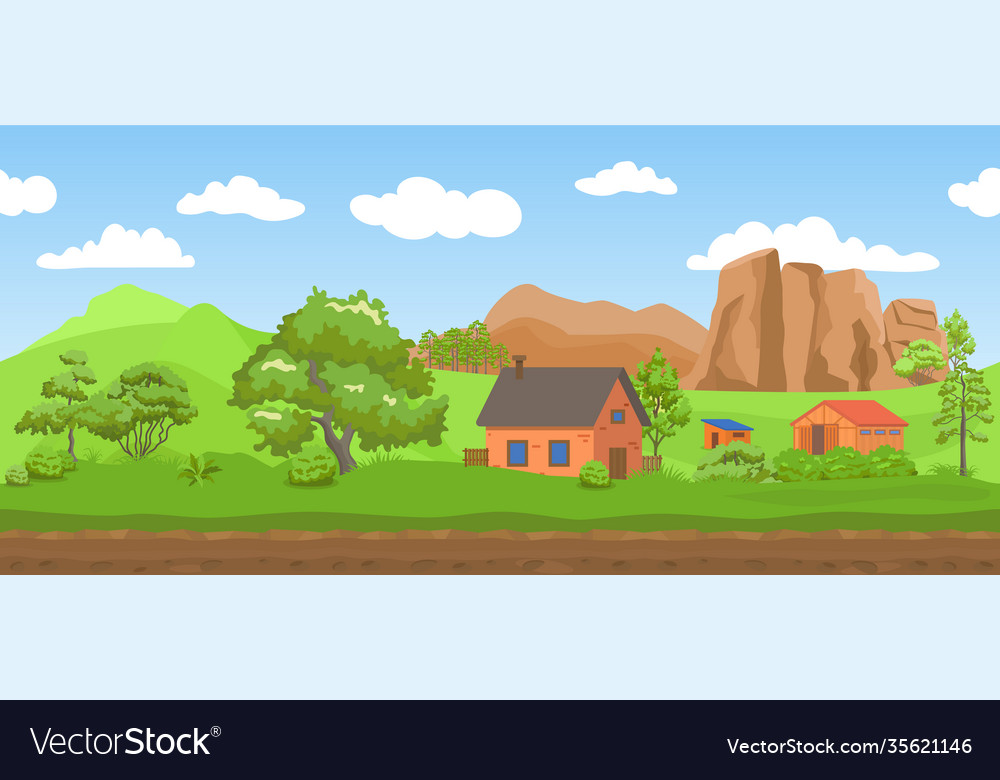 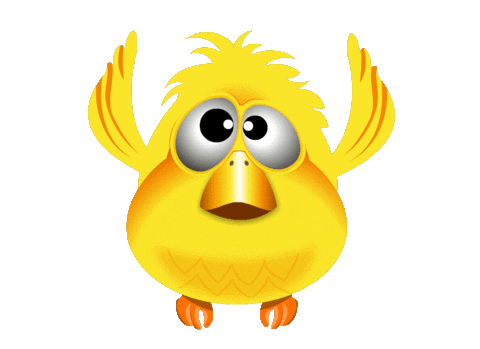 5 + 0 = ?
5
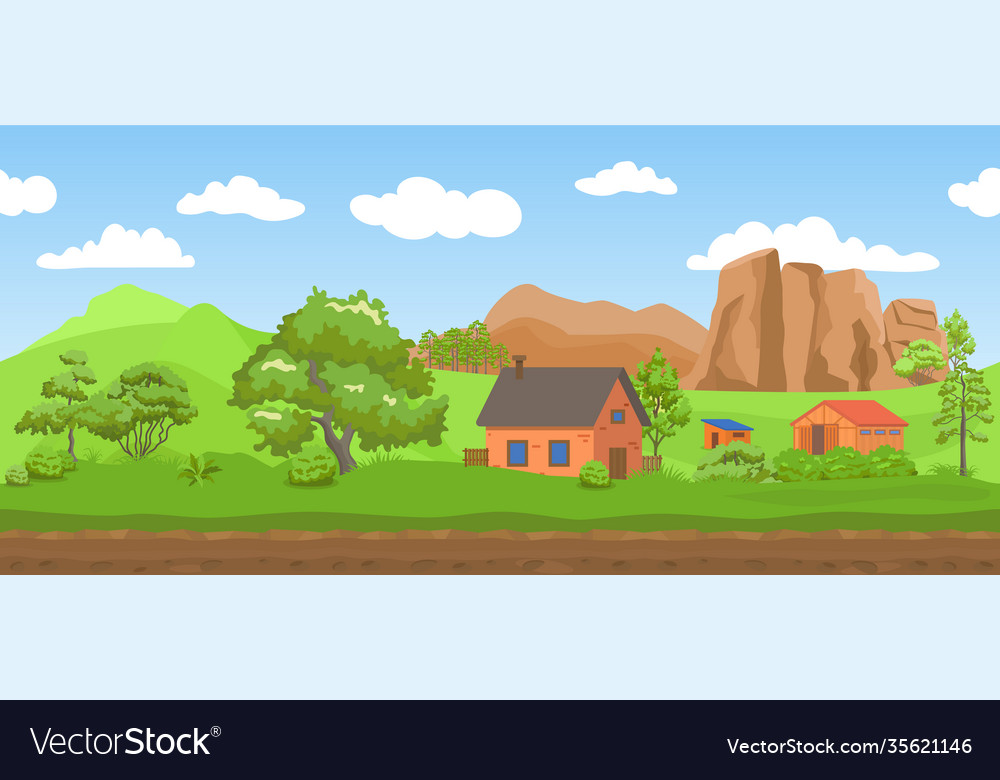 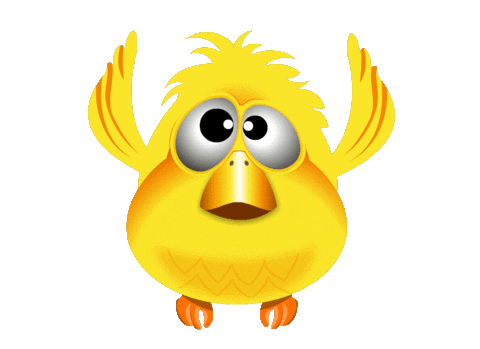 10 – 2 = ?
8
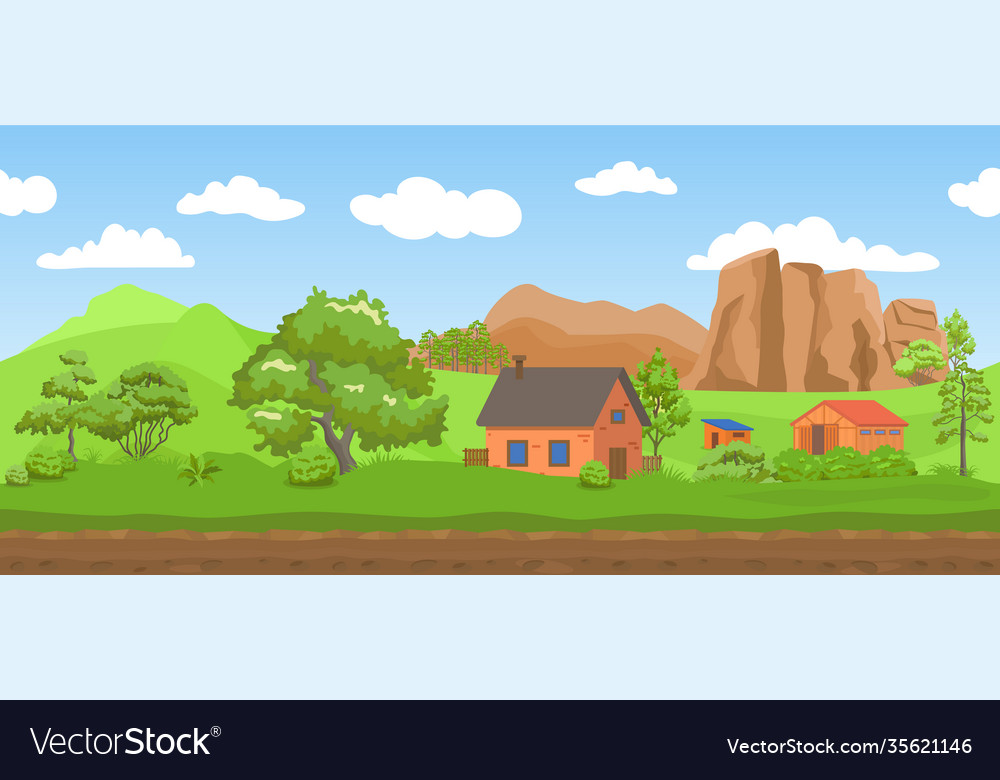 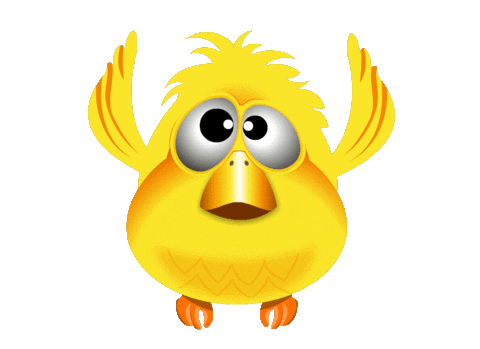 0 + 3 = ?
3
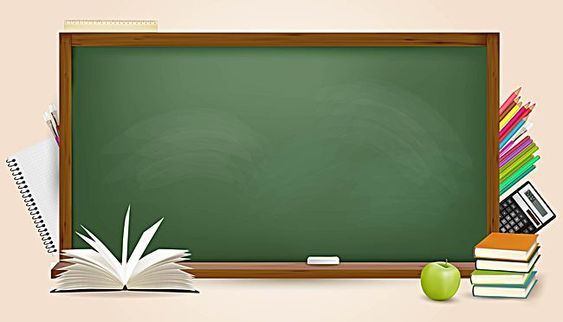 Chủ đề3
PHÉP CỘNG, PHÉP TRỪ TRONG PHẠM VI 10
Bài 11
PHÉP TRỪ TRONG PHẠM VI 10
Số 0 trong phép trừ (Tiết 4)
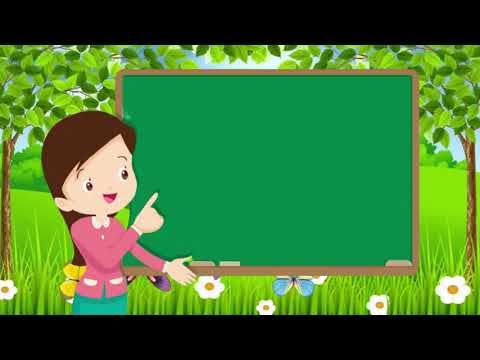 Khám phá
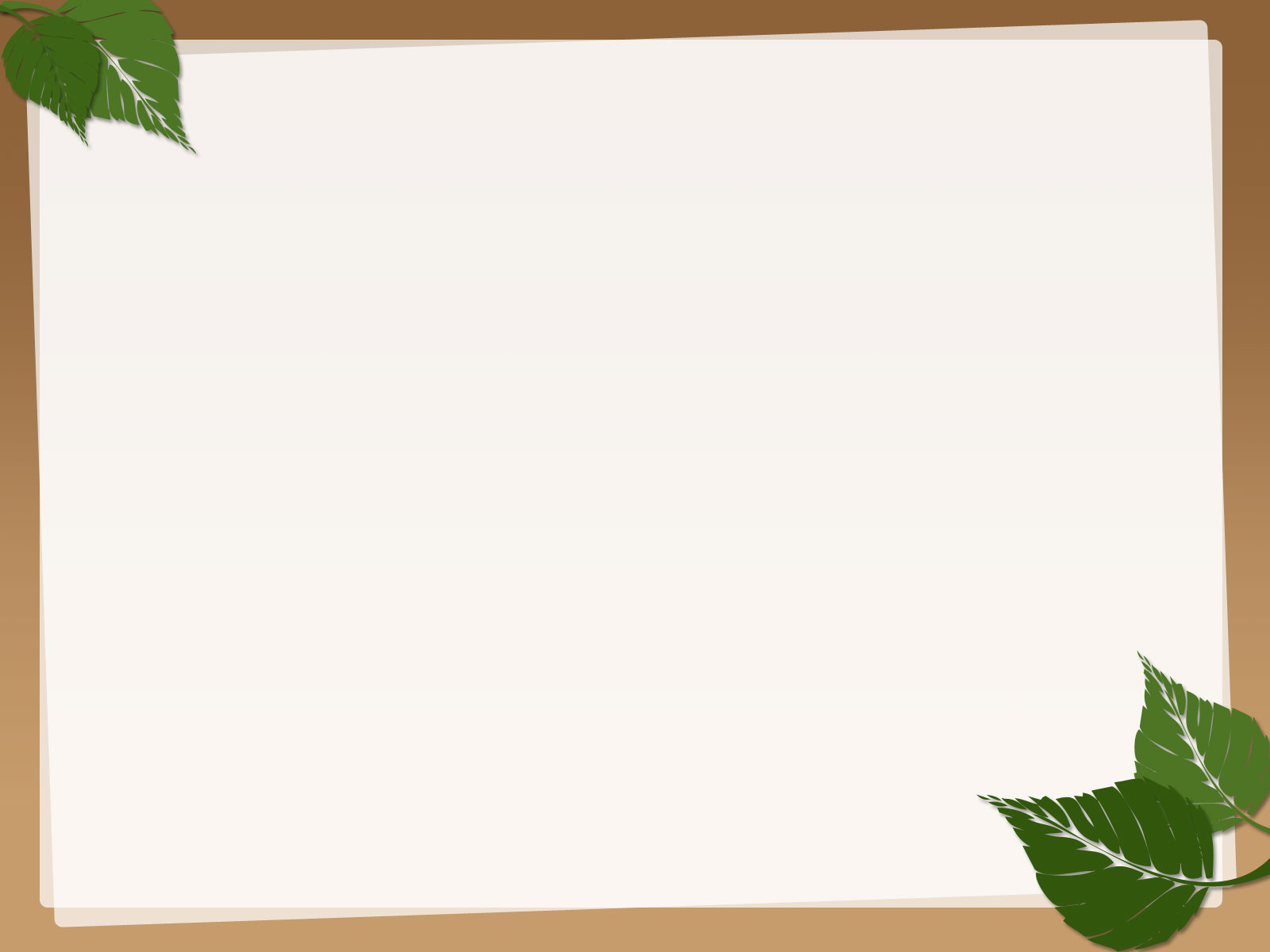 a) Vớt 1 con cá, còn lại mấy con cá?
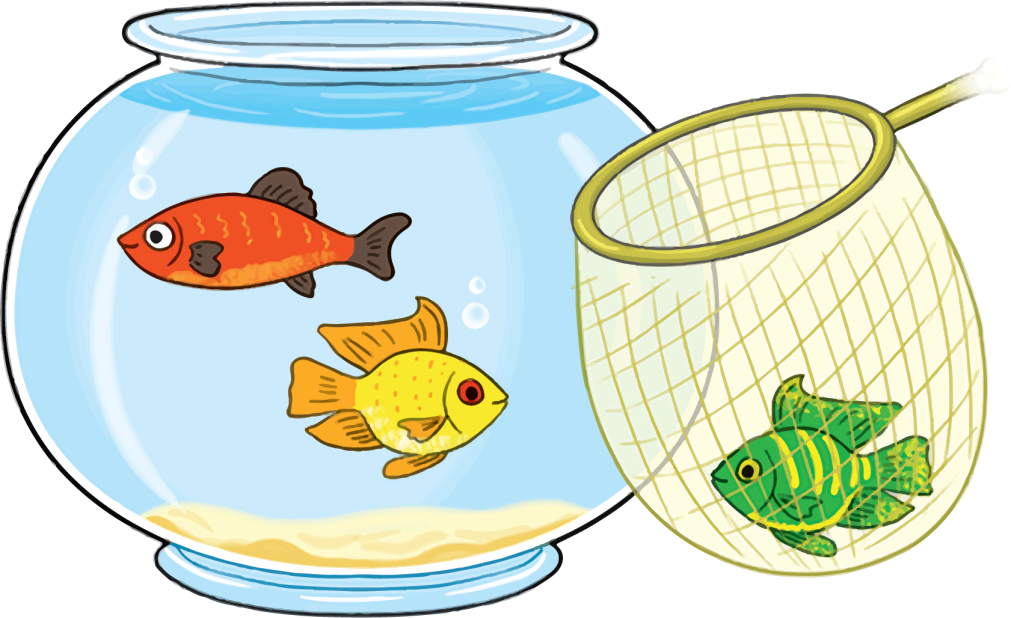 3 – 1 = 2
3 – 1 = ?
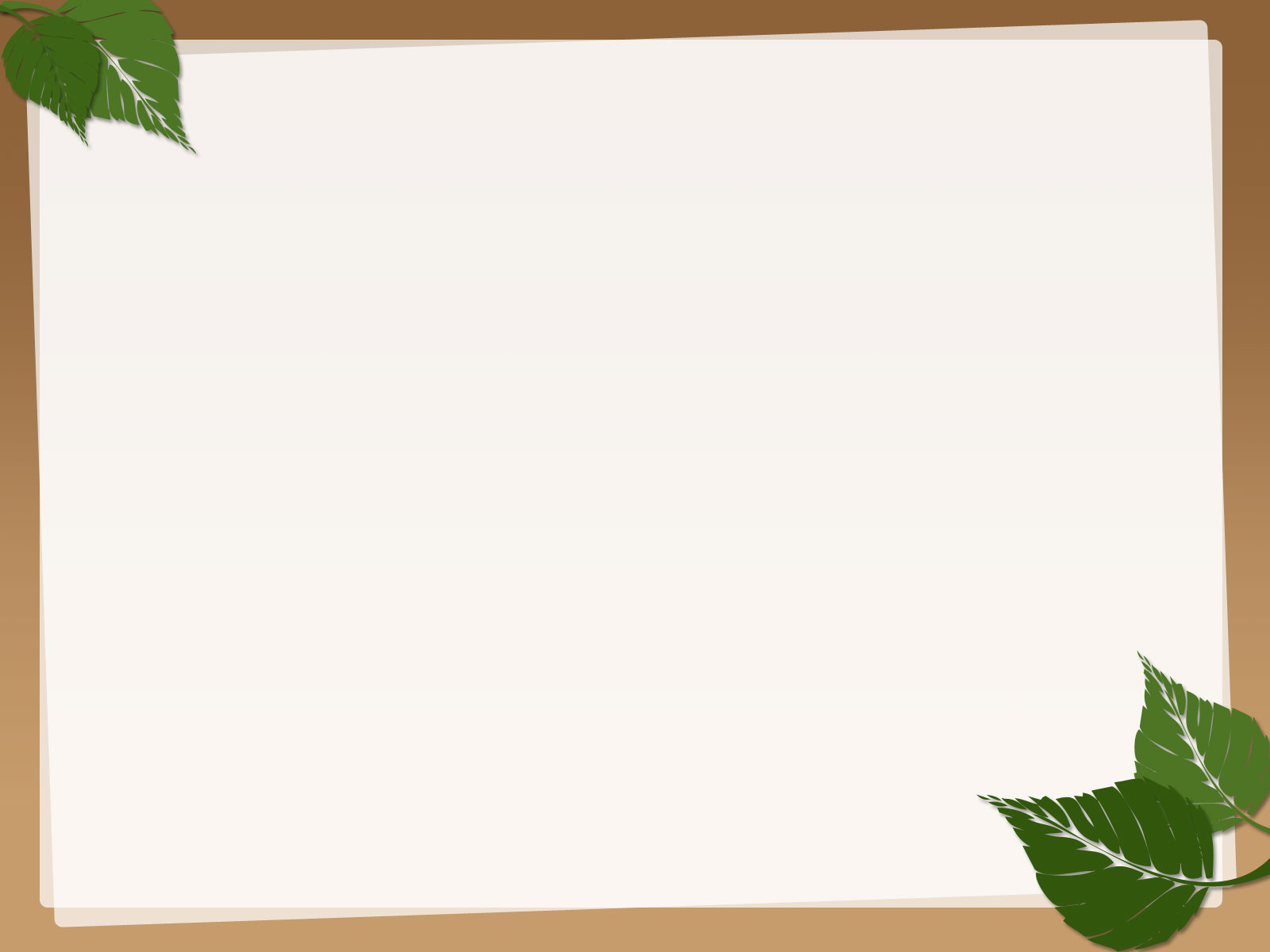 b) Vớt 2 con cá, còn lại mấy con cá?
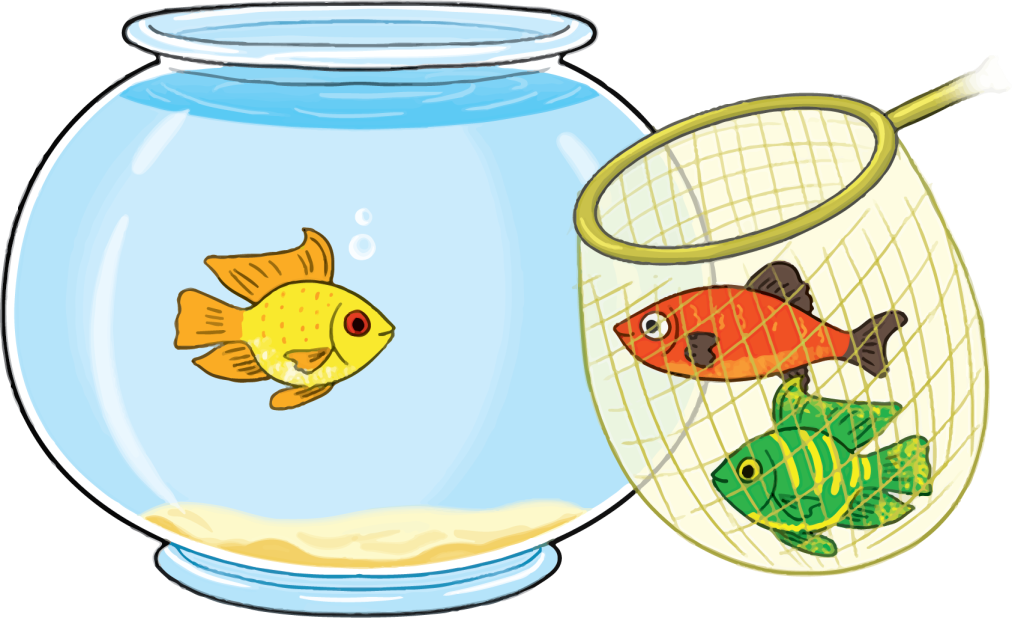 3 – 2 = ?
3 – 2 = 1
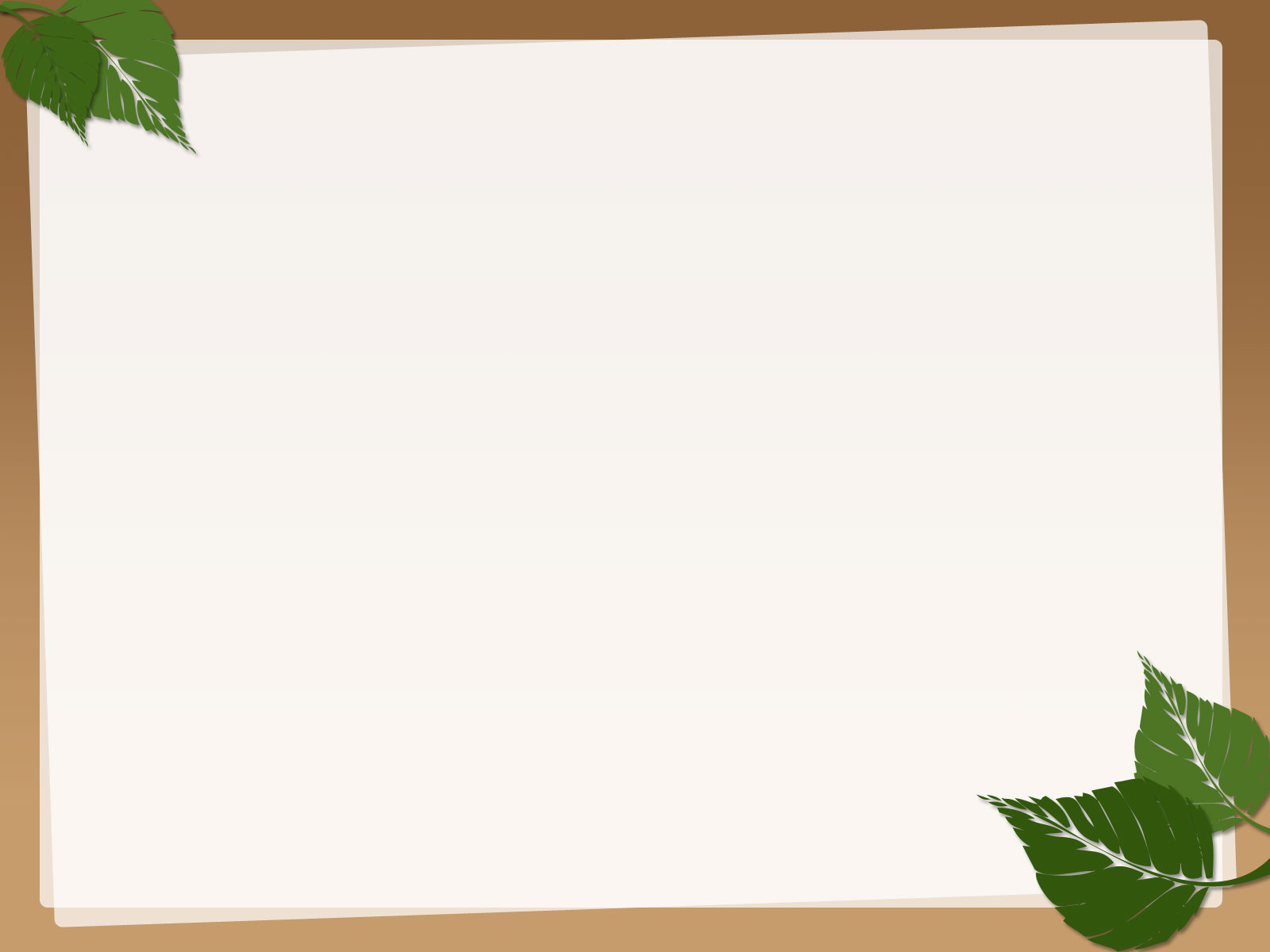 c) Vớt 3 con cá, còn lại mấy con cá?
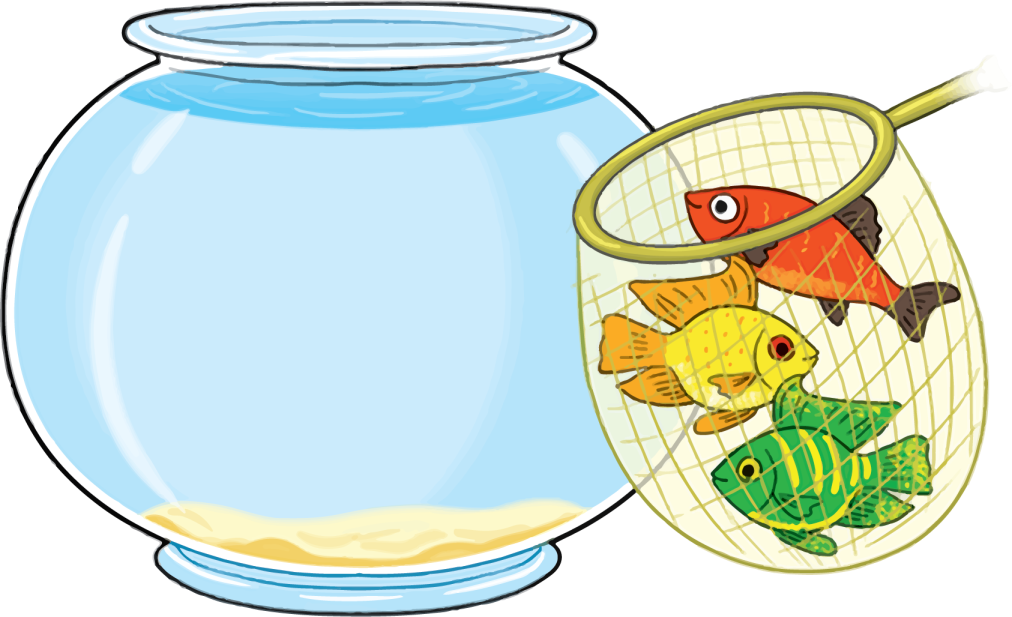 3 – 3 = ?
3 – 3 = 0
Số nào trừ đi chính số đó đều bằng 0
4 – 4 =
0
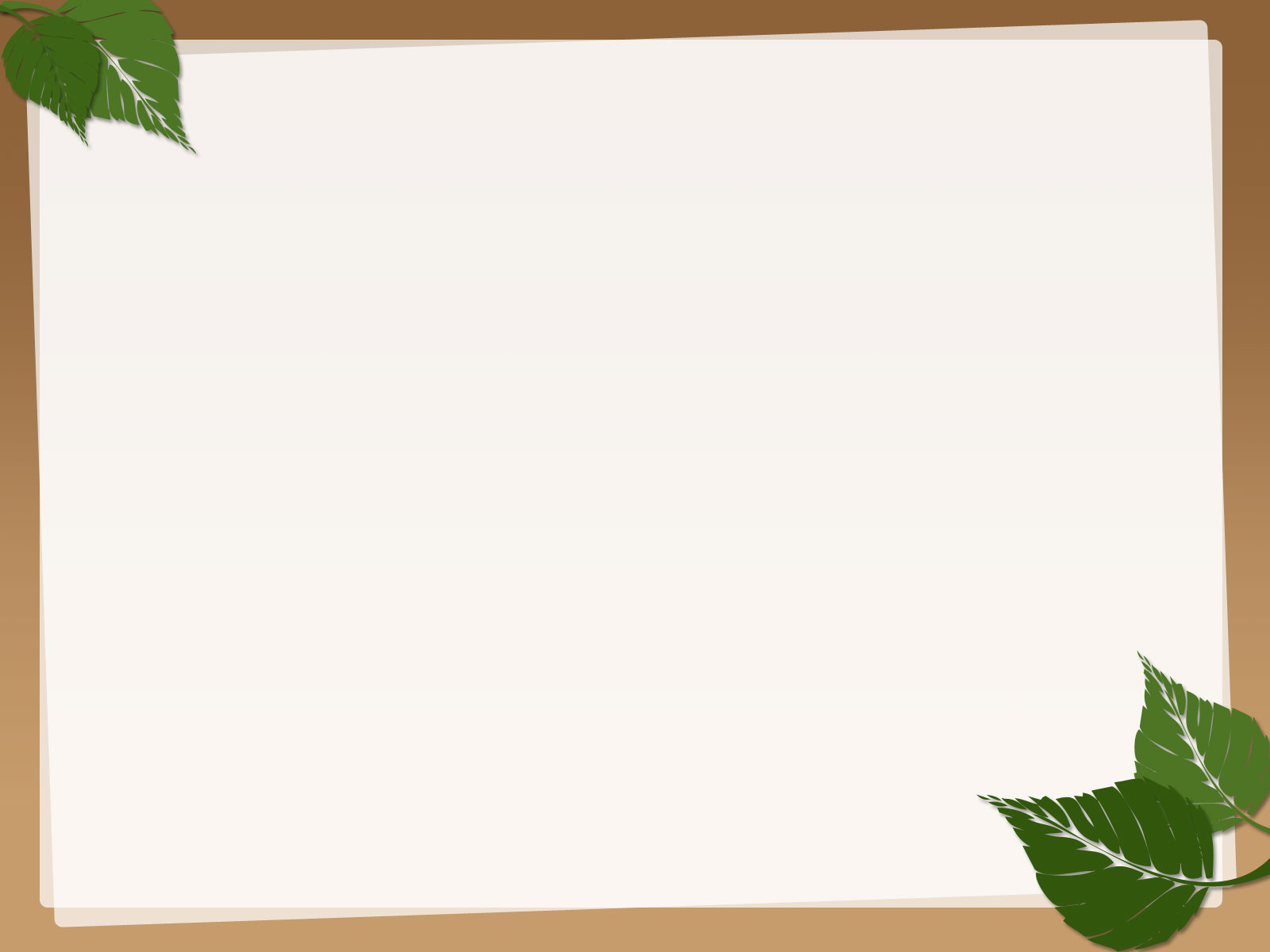 d) Không vớt con cá nào, còn lại mấy con cá?
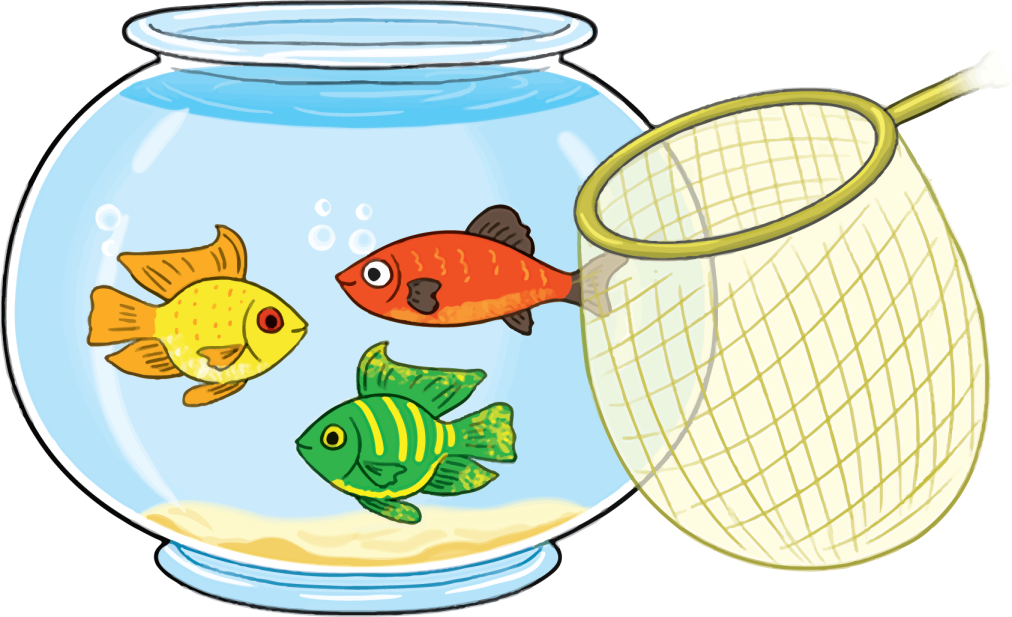 3 – 0 = ?
3 – 0 = 3
Số nào trừ đi 0 bằng chính số đó.
2
2 – 0 =
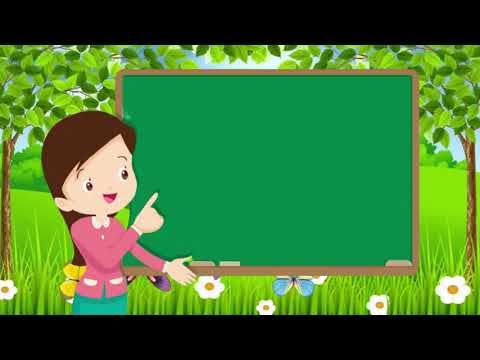 Hoạt động
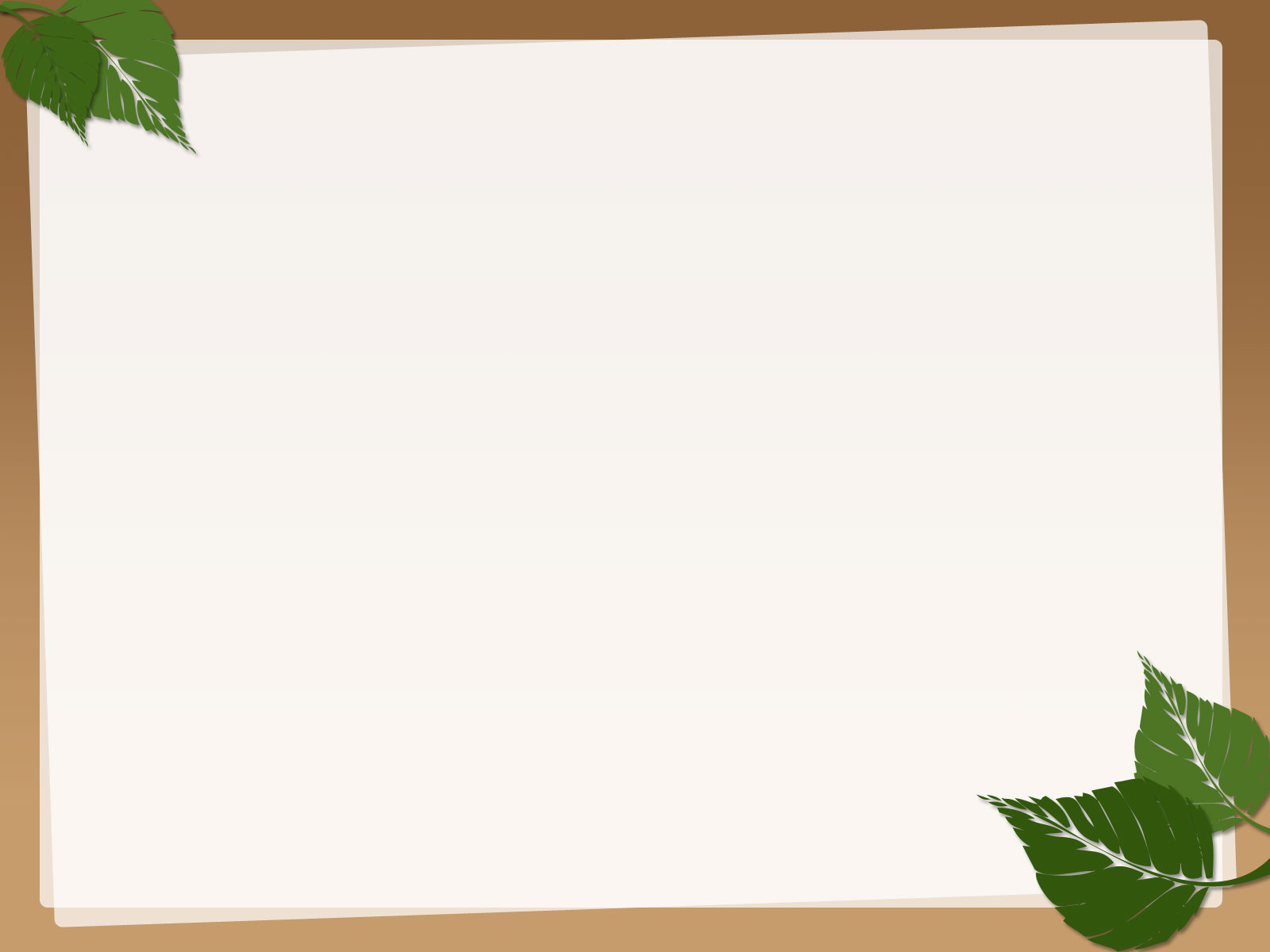 1
Tính nhẩm.
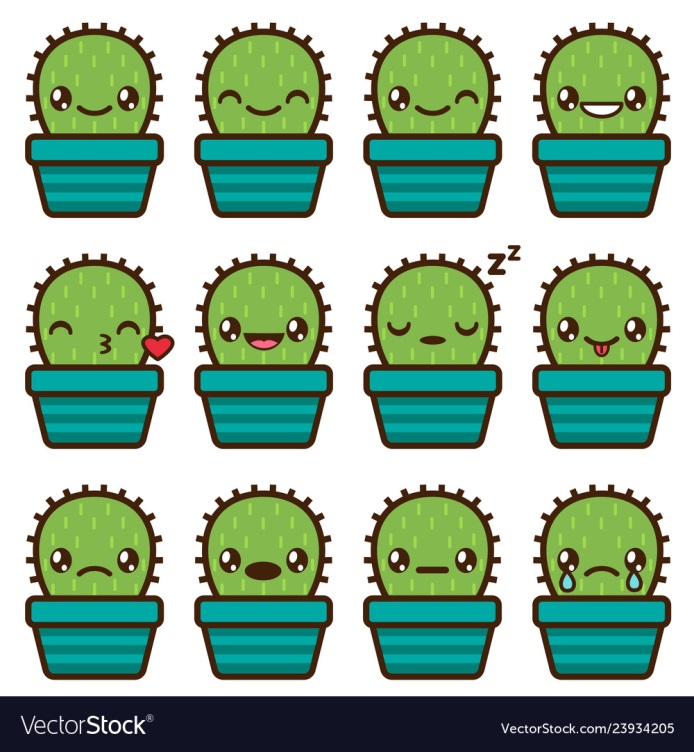 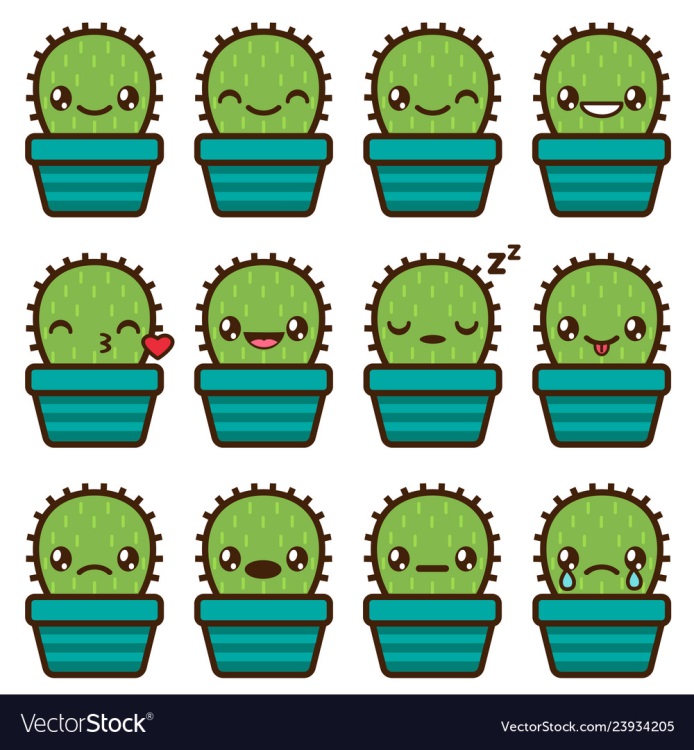 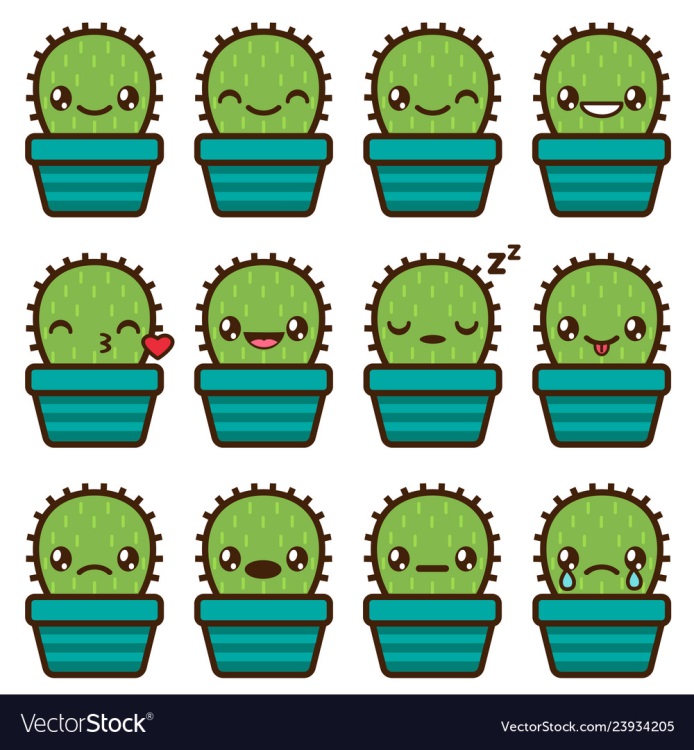 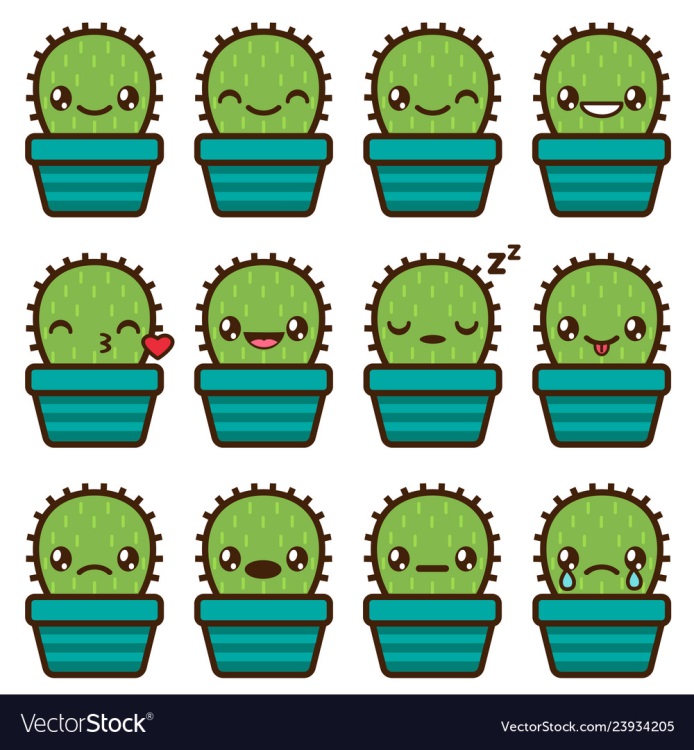 5 – 0 = 5 	4 – 0 = 4		3 – 0 = 3		2 – 0 = 2
6 – 6 = 0		7 – 7 = 0		4 – 4 = 0		9 – 9 = 0
5 + 0 = 5		0 + 4 = 4		3 + 0 = 3		0 + 2 = 2
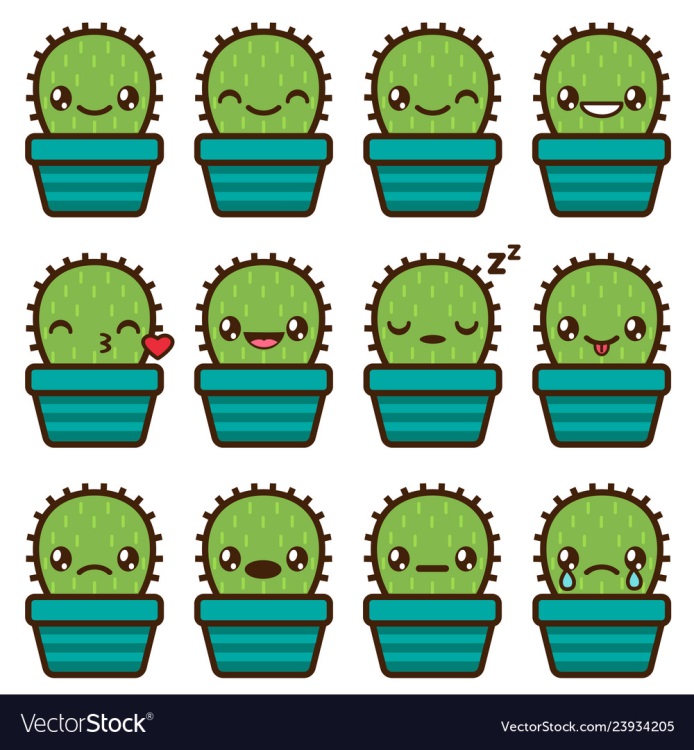 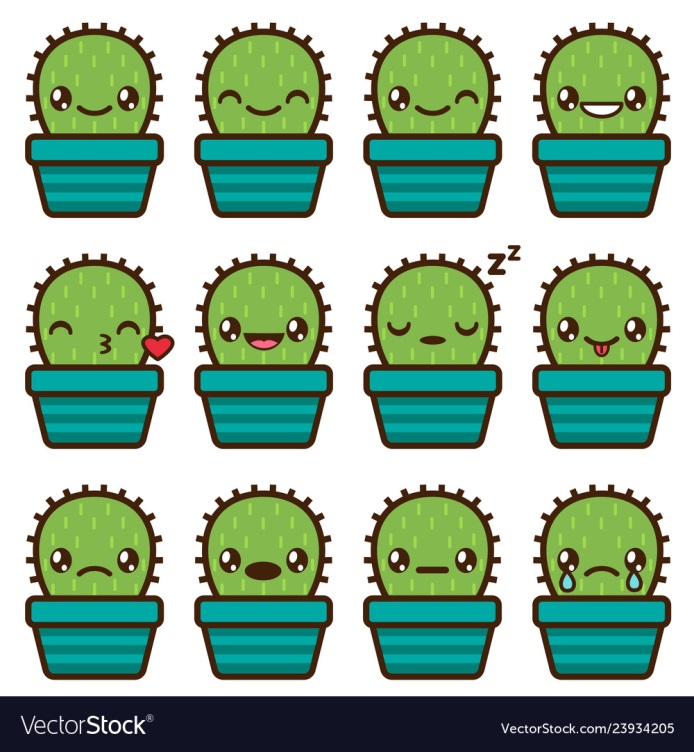 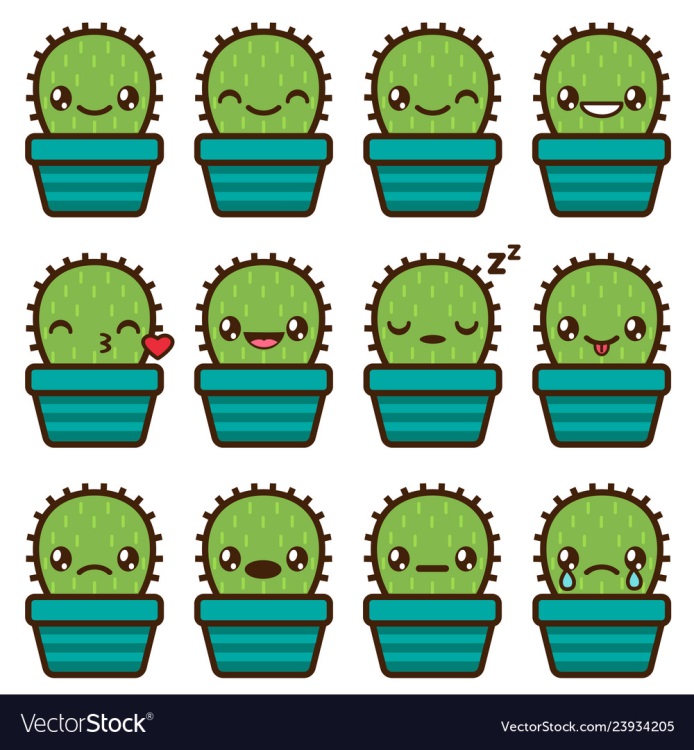 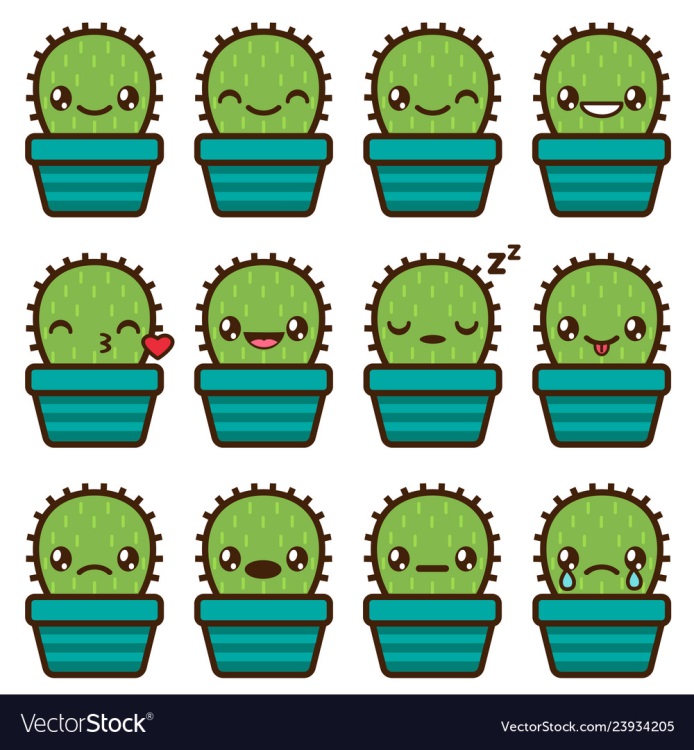 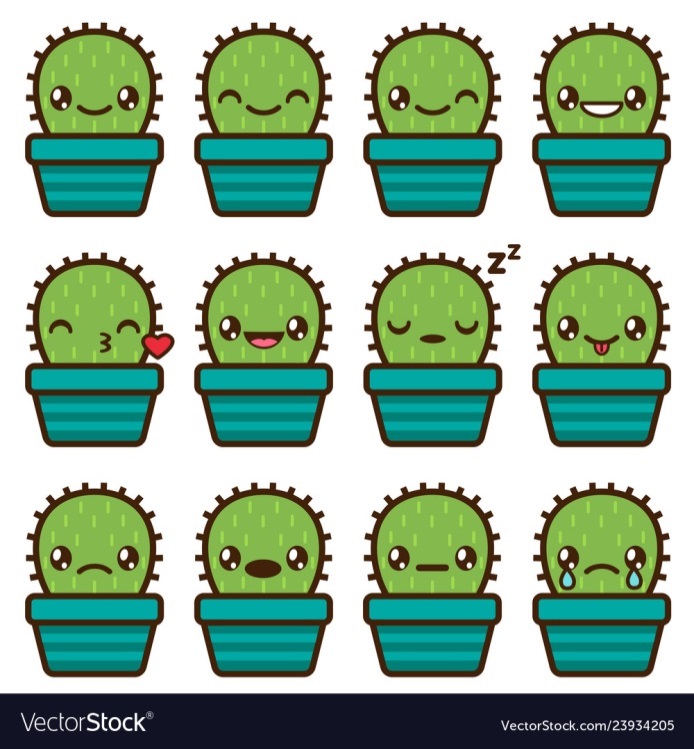 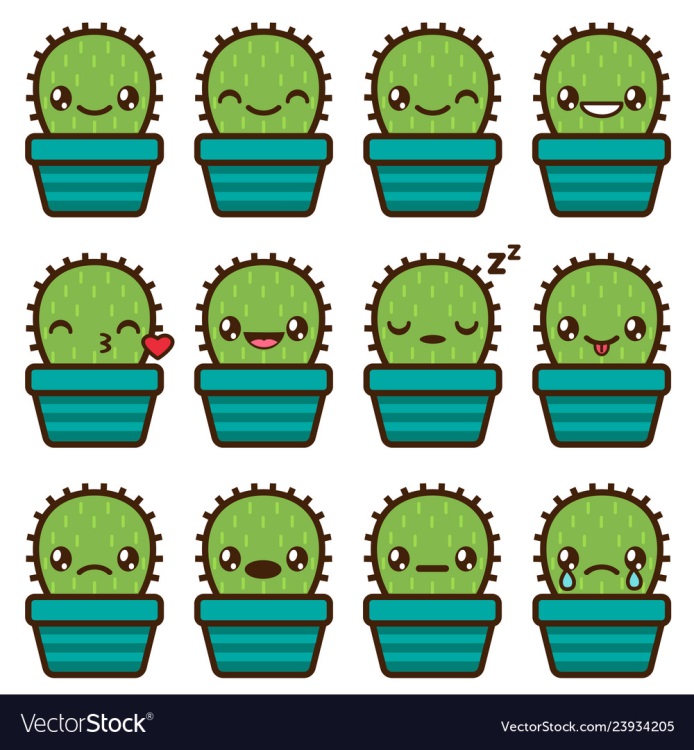 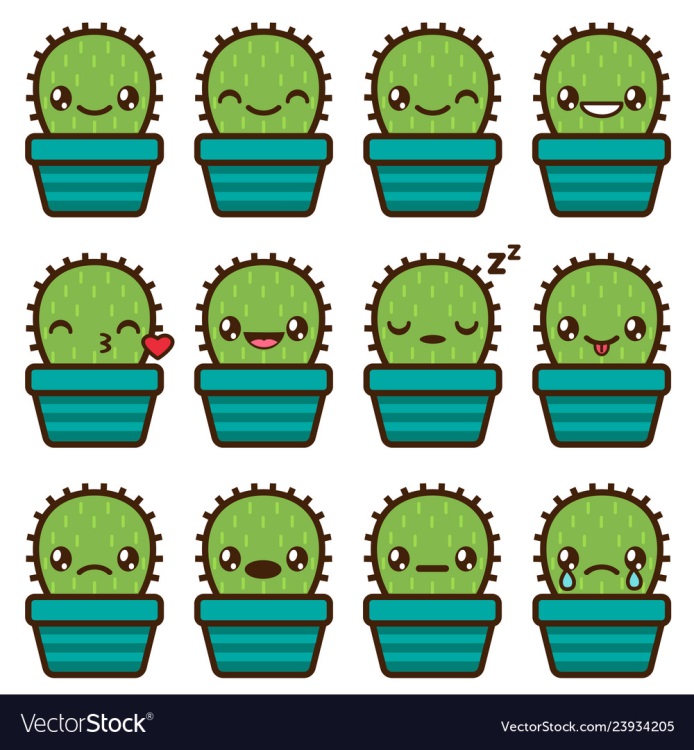 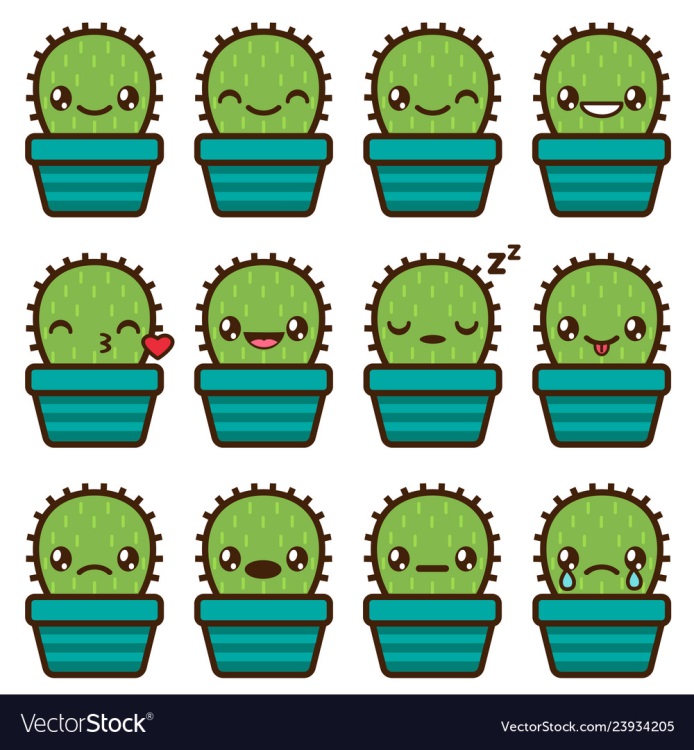 2. Hai phép tính nào cùng kết quả?
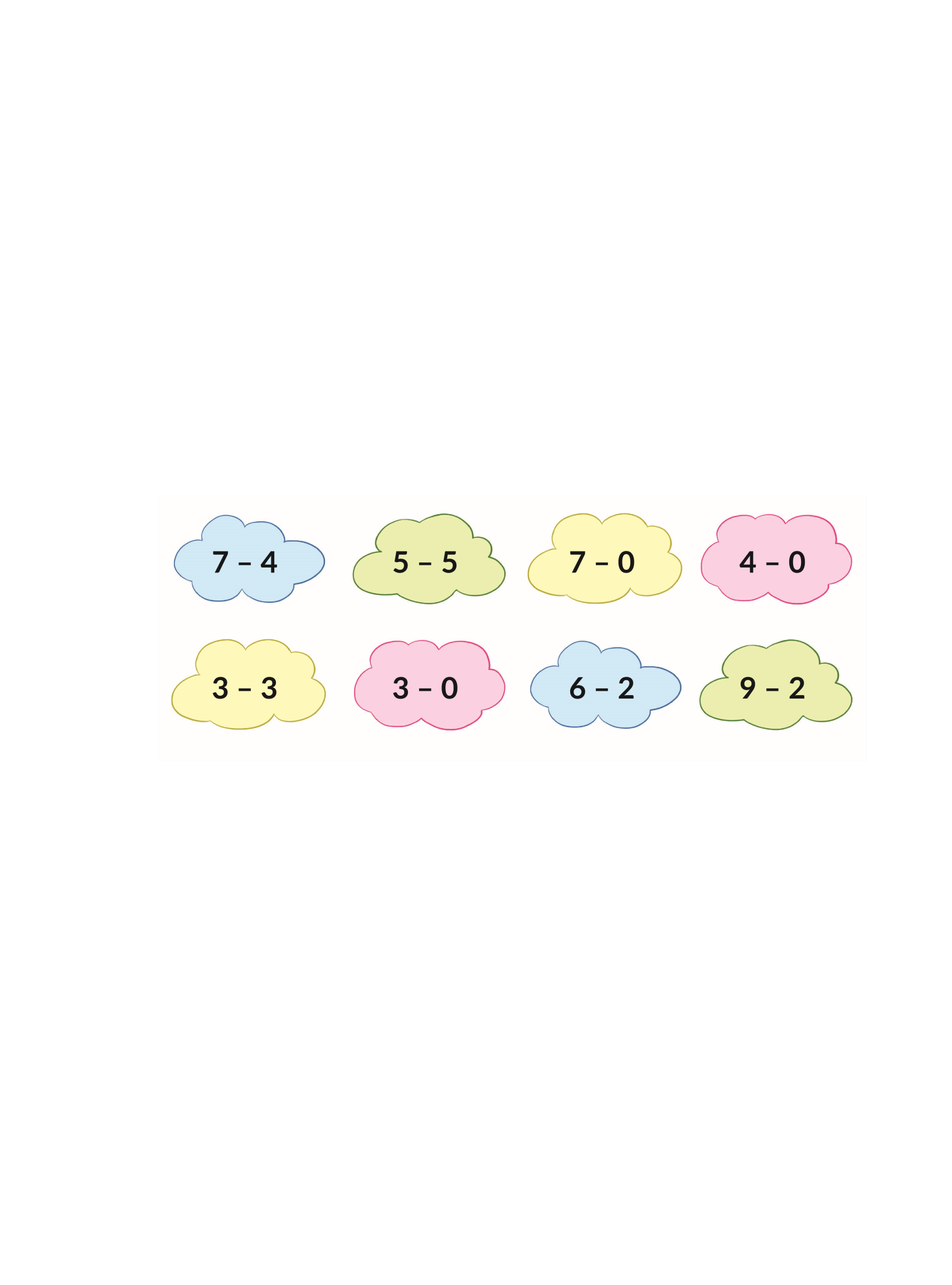 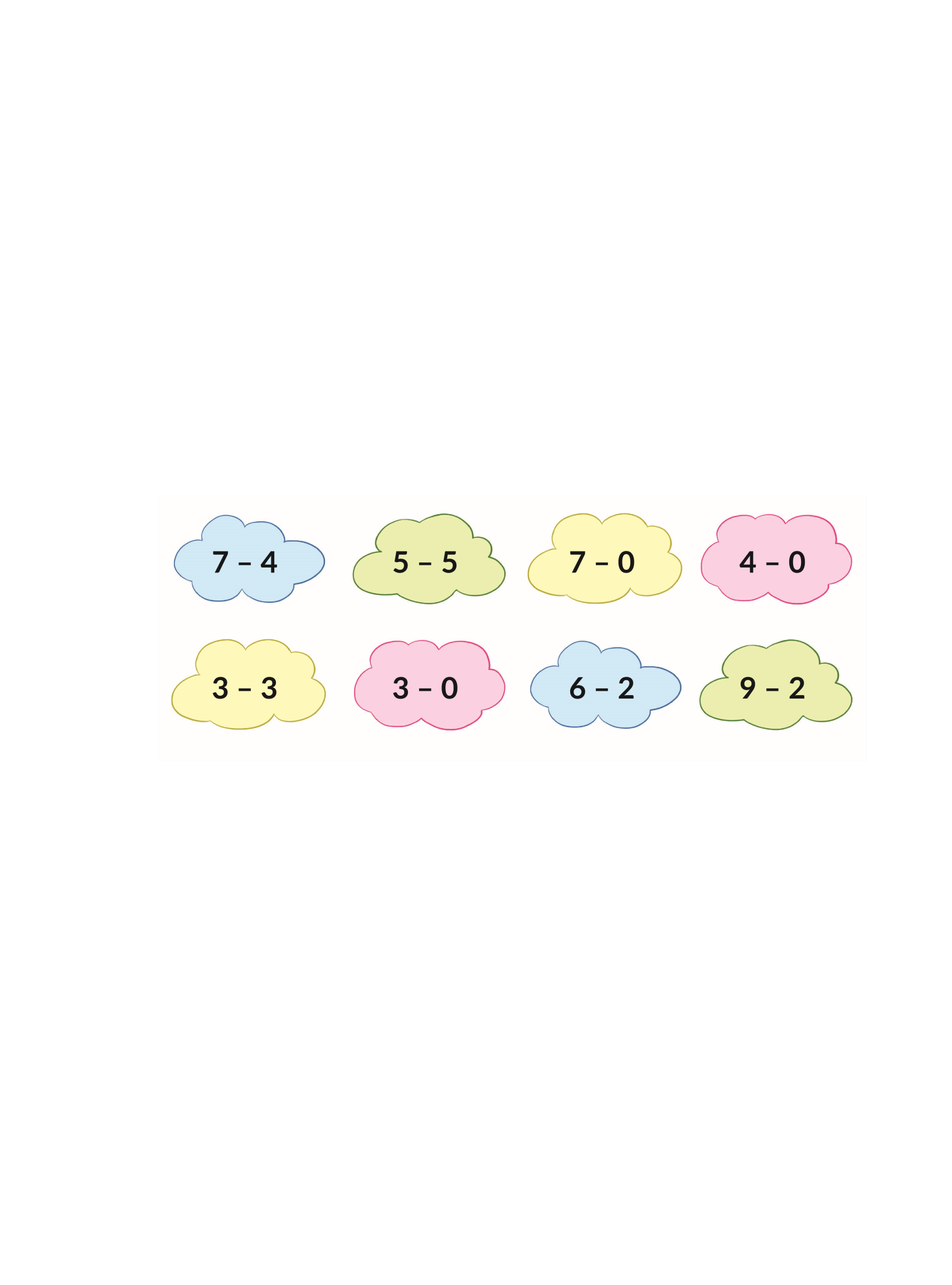 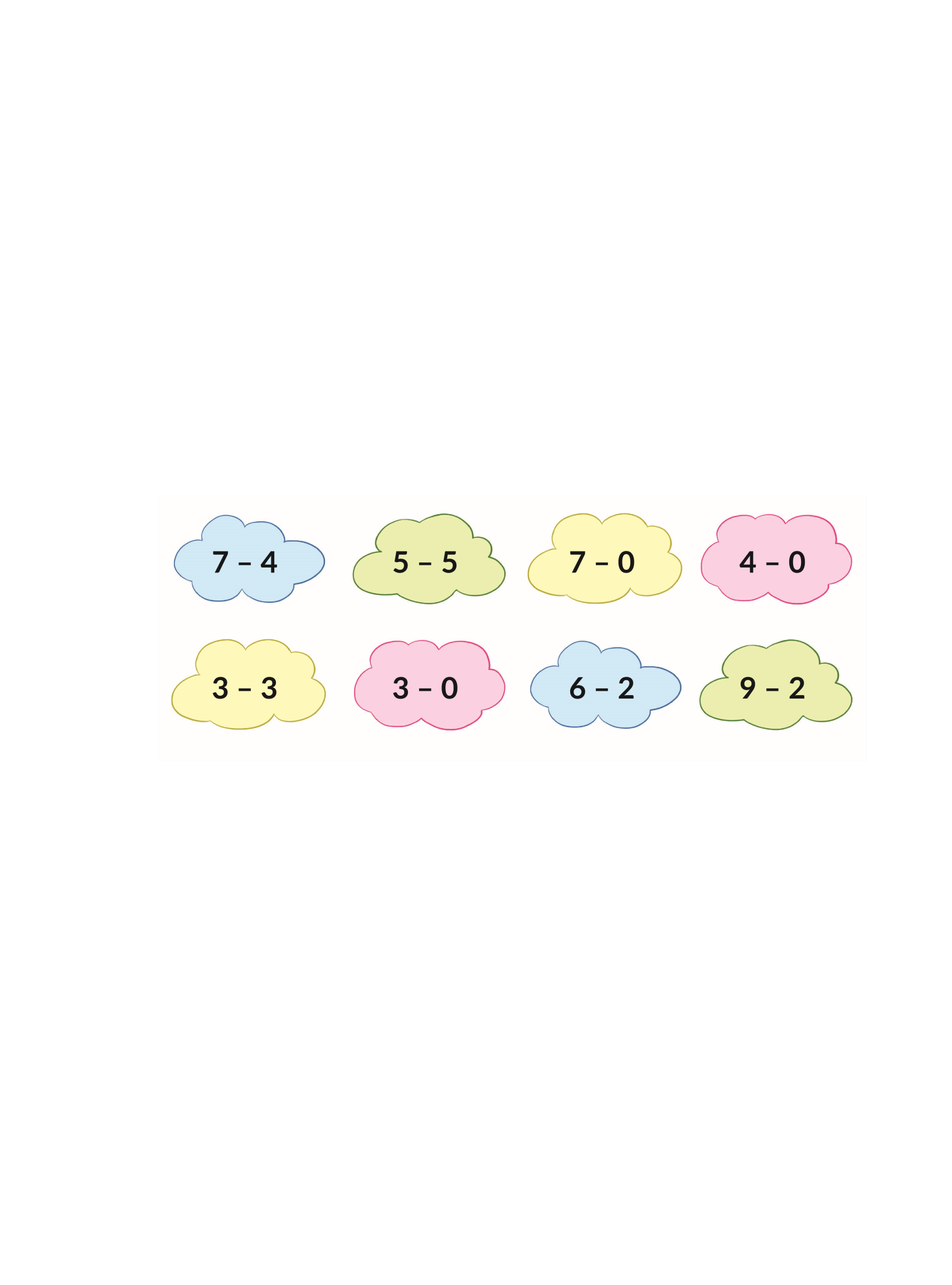 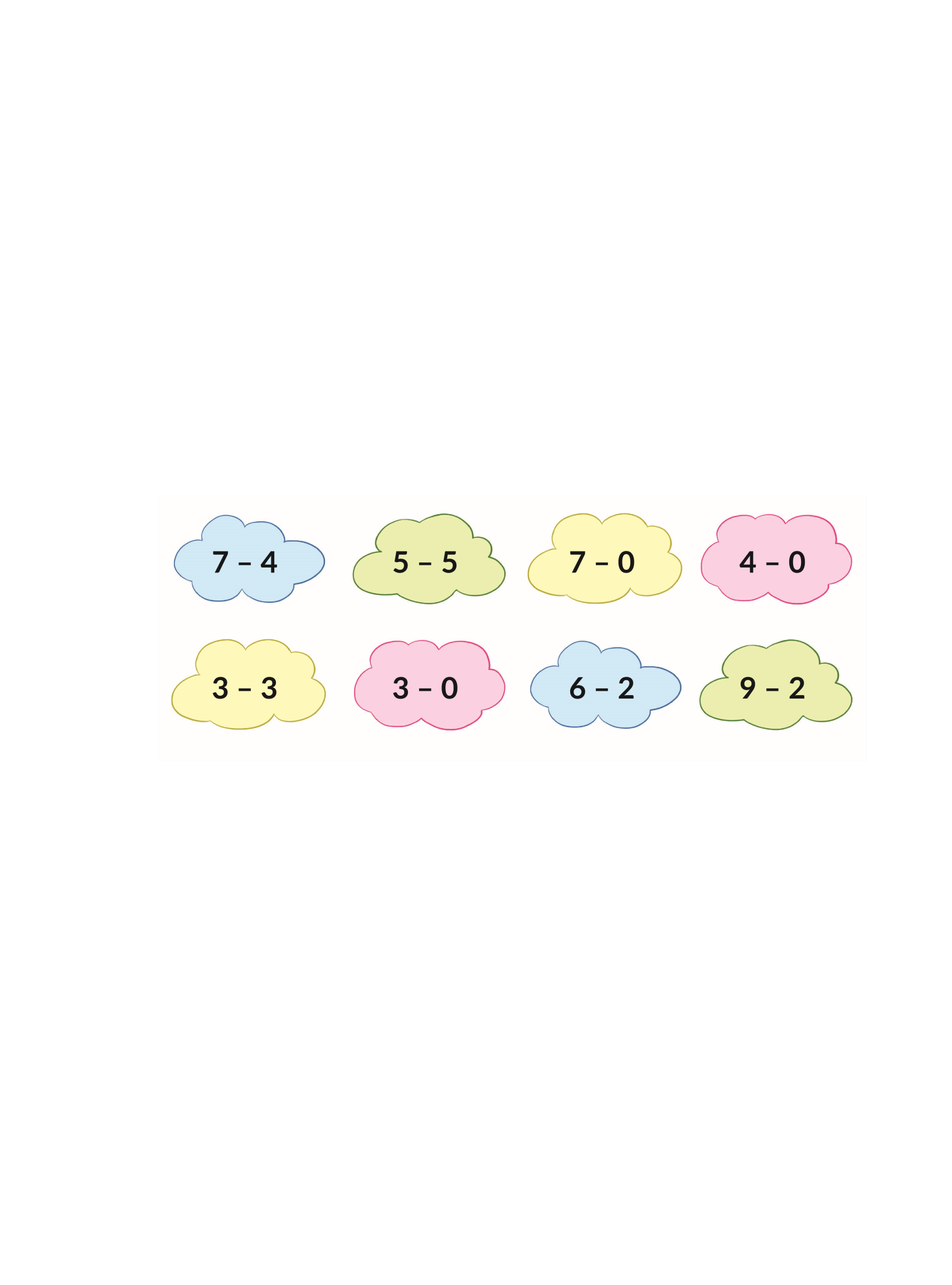 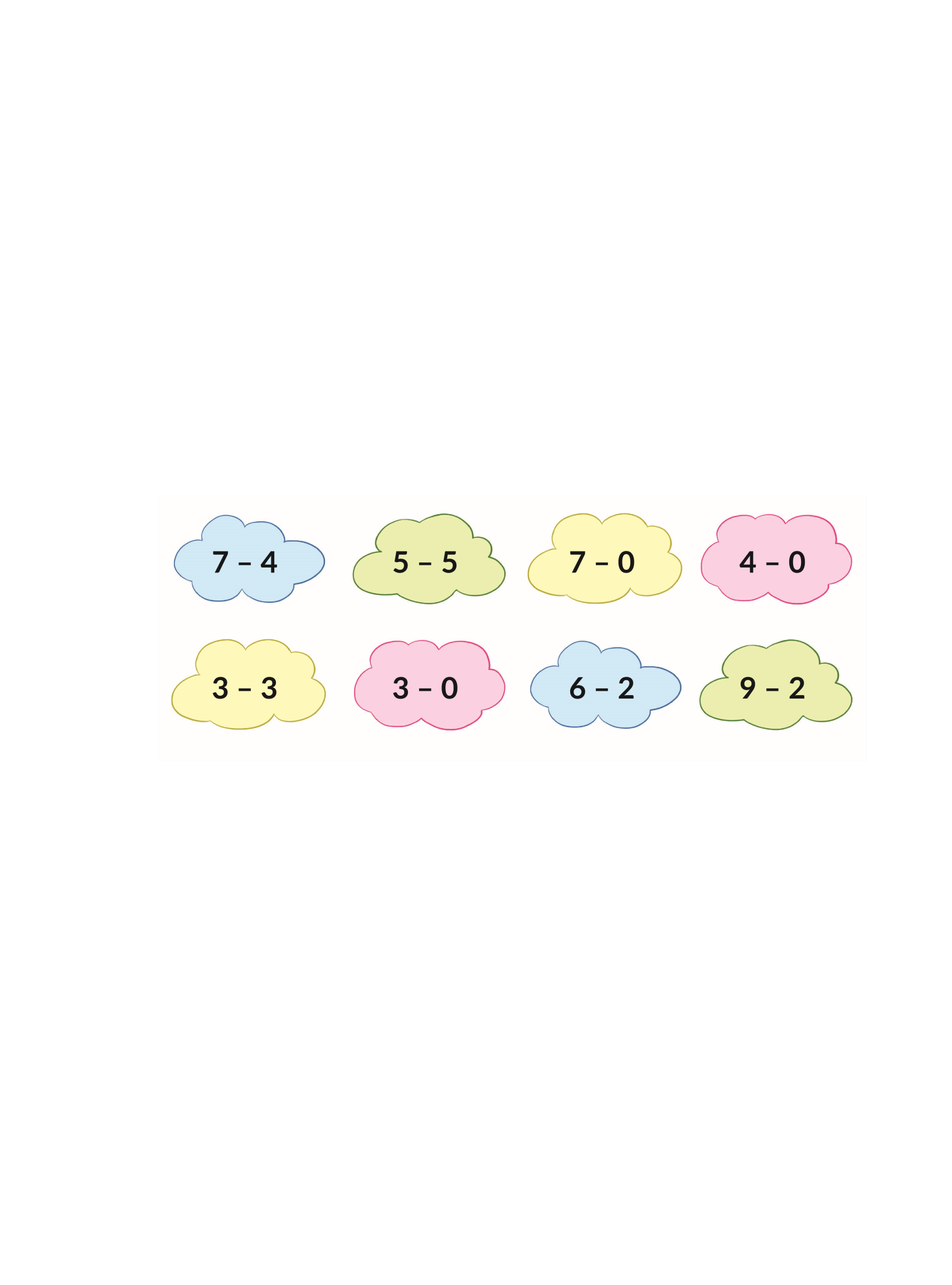 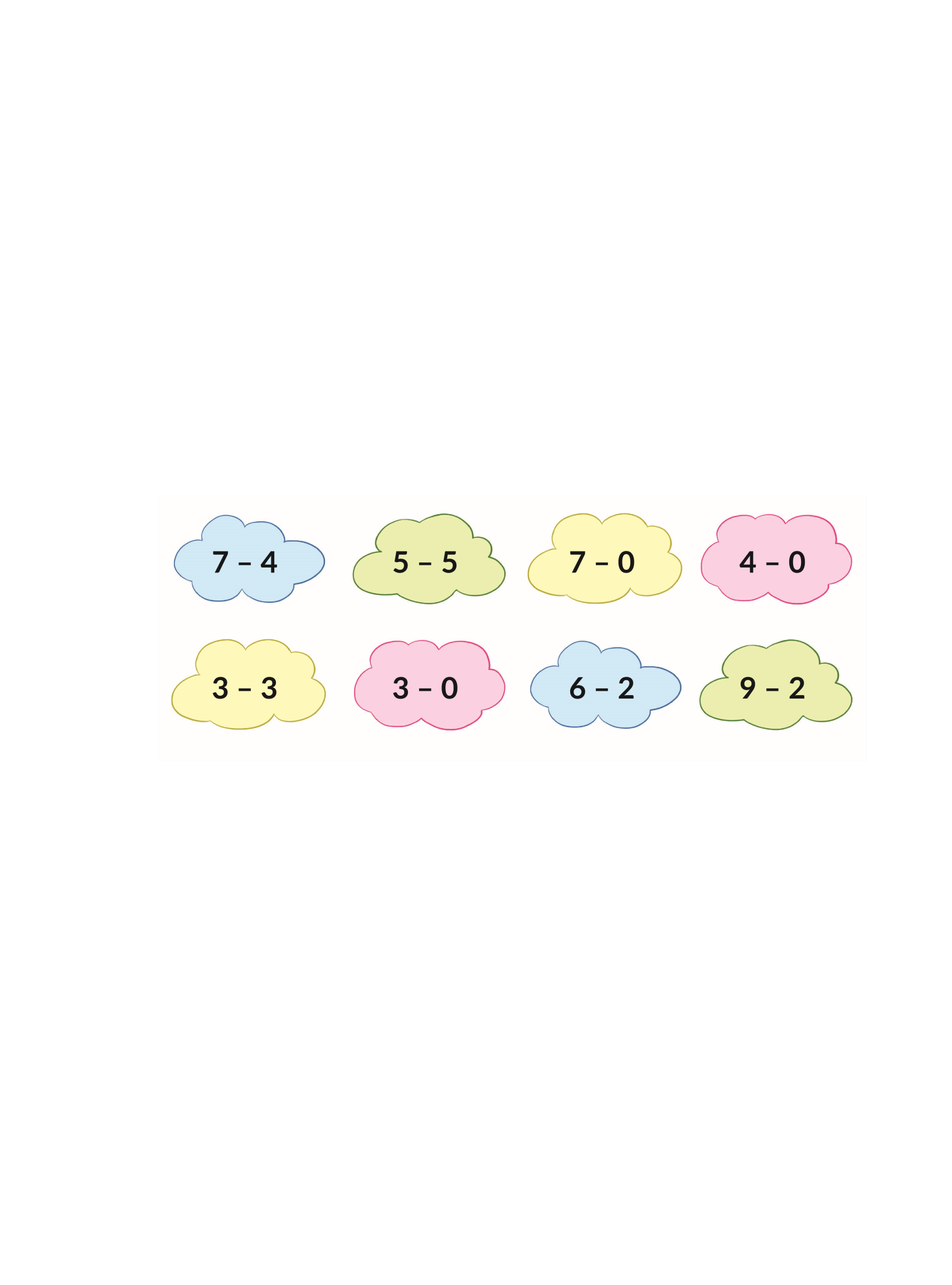 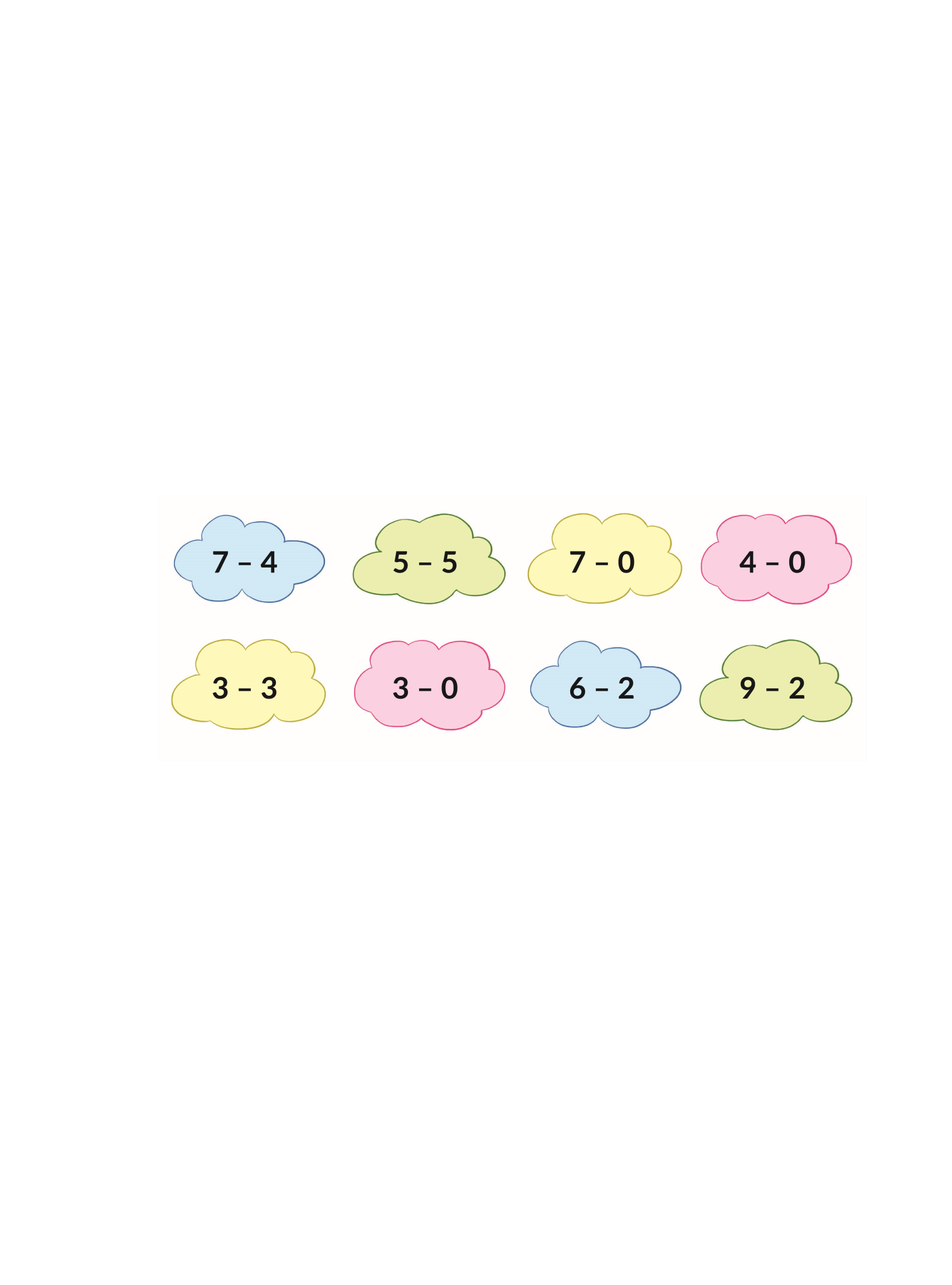 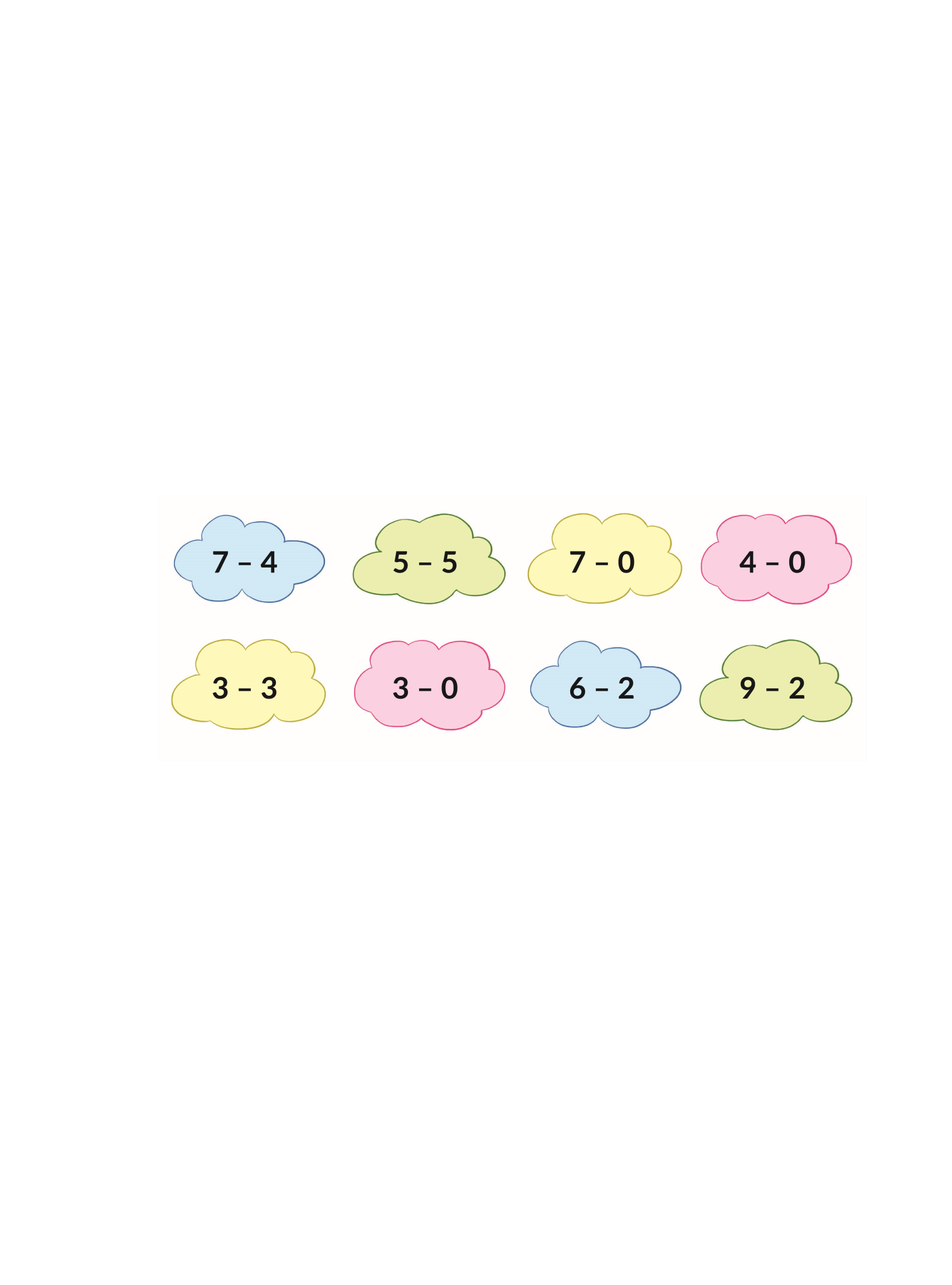 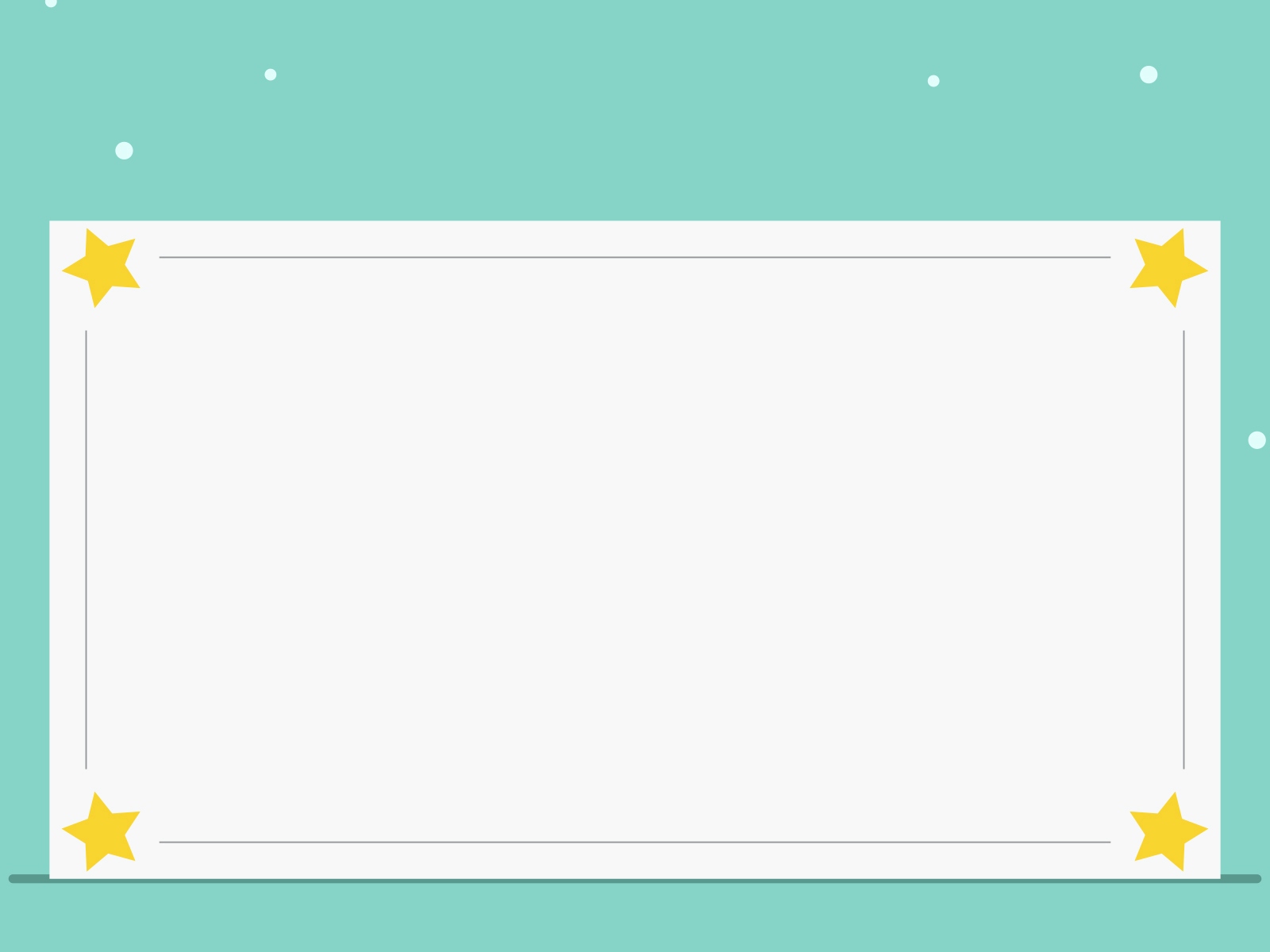 3
Số
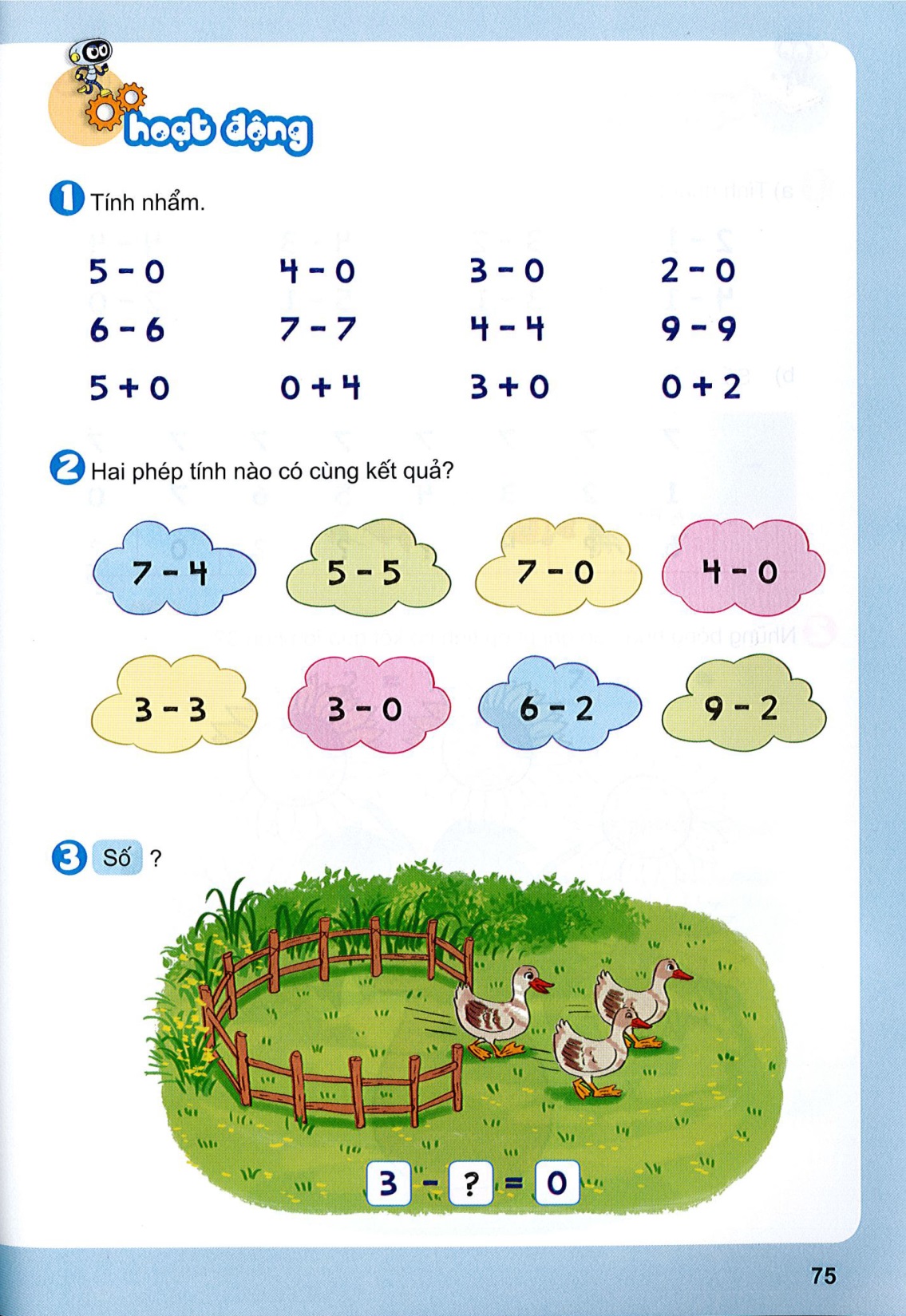 -
3
?
3
=
0